The Mad Hedge Fund Trader“Tech is Trashed”
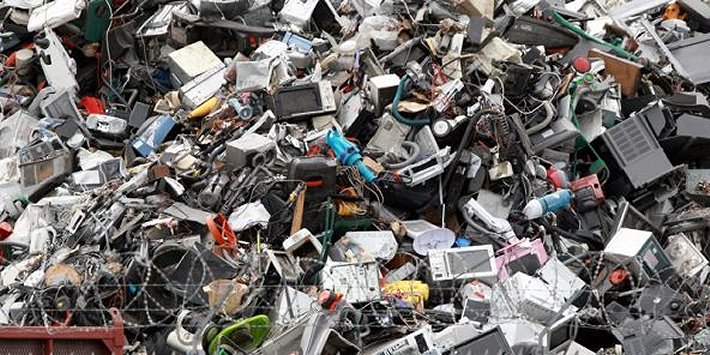 With John ThomasIncline Village, NV, January 19, 2022www.madhedgefundtrader.com
Trade Alert PerformanceNew All Time Highs!
*January   3.12% MTD          *July  +0.61% Final*February   +13.28% Final         *August +9.36% Final*March     +20.60% Final        *September 1.03% Final*April       +15.67% Final         *October +8.91% MTD*May        +8.13%   Final         *November -11.79% Final*June        +0.71% Final         *December +11.26% Final*2021 FINAL +90.02%compared to +18.75% for the Dow Average2022 YTD: 3.12%Dow Average 2022 YTD -3.8%*+515.11% since inception*Average annualized return of 42.62% for 12 years
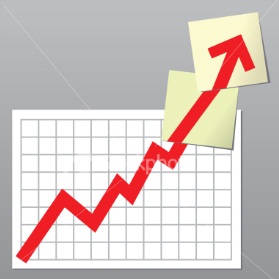 Portfolio Review30% cash-70% investedLong Term Bull Market
Expiration Value9.02%
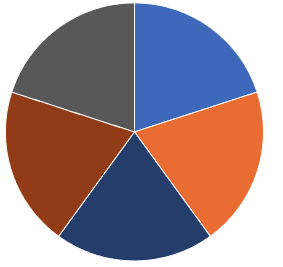 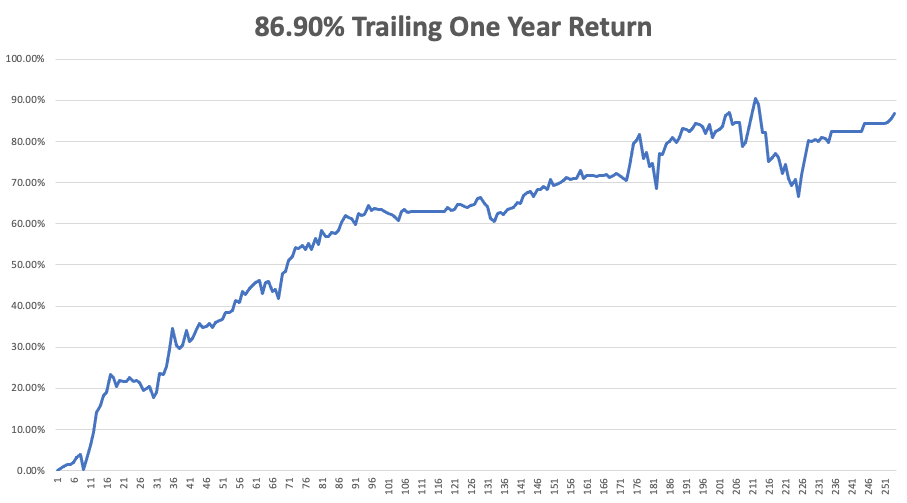 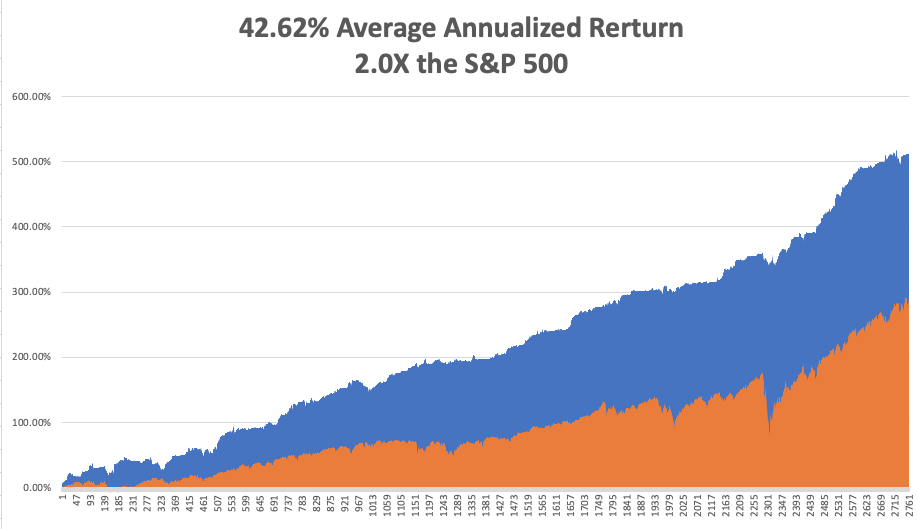 GTD 12 Year Daily Audited Performance
The Method to My MadnessThe Roaring Twenties are Here
*Interest rates have moved to the fore as the main market driver*Rapidly tightening Fed policy has triggered a global “RISK OFF”*It not the next four rate hikes that I’m worried about, which are already in the market, the the 8 following*A core short in bonds will be key, but trade this too*Bonds SAW another repeat of the January 2021 crash with a $15.00 dive since early December*Omicron is slowing growth everywhere, but a quick bounce back is expected*VIX over $30 is the ideal entry point for new positions
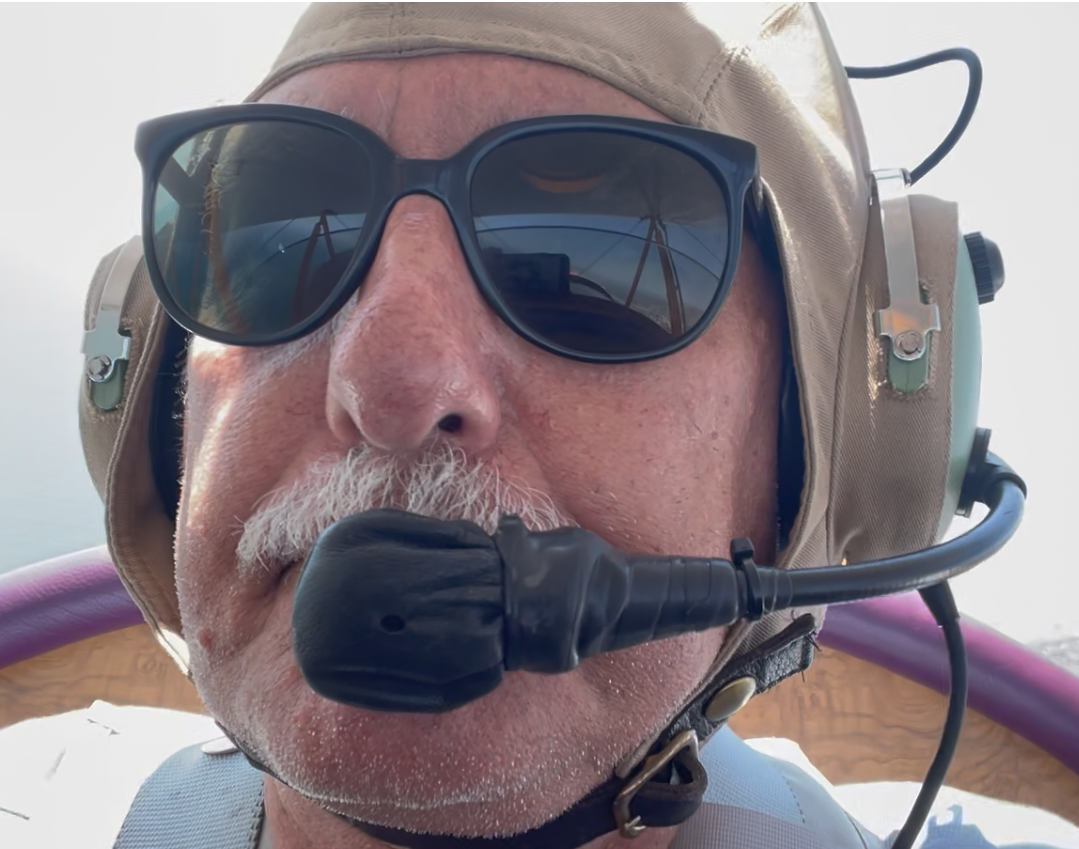 Corona Update – Explosive Growth
*Omicron ravages the US, taking cases to a multiple of past peak*500 million rapid covid tests going out to the public for free with online application at https://www.covidtests.gov *A year ago, hospitalizations hit 1450,000/day. Now it’s 1 million/day*Testing for under fives is underway, wit three mini shots the most likely candidate*Fatalities are a fifth less that year ago peak*Hospitalizations are 80% from the unvaccinated*Pandemic is still going to zero by summer, book those cruises*US cases top 68 million, deaths topping 854,000 and deaths arelimited to 1,000 a day, and could soon top 1 million
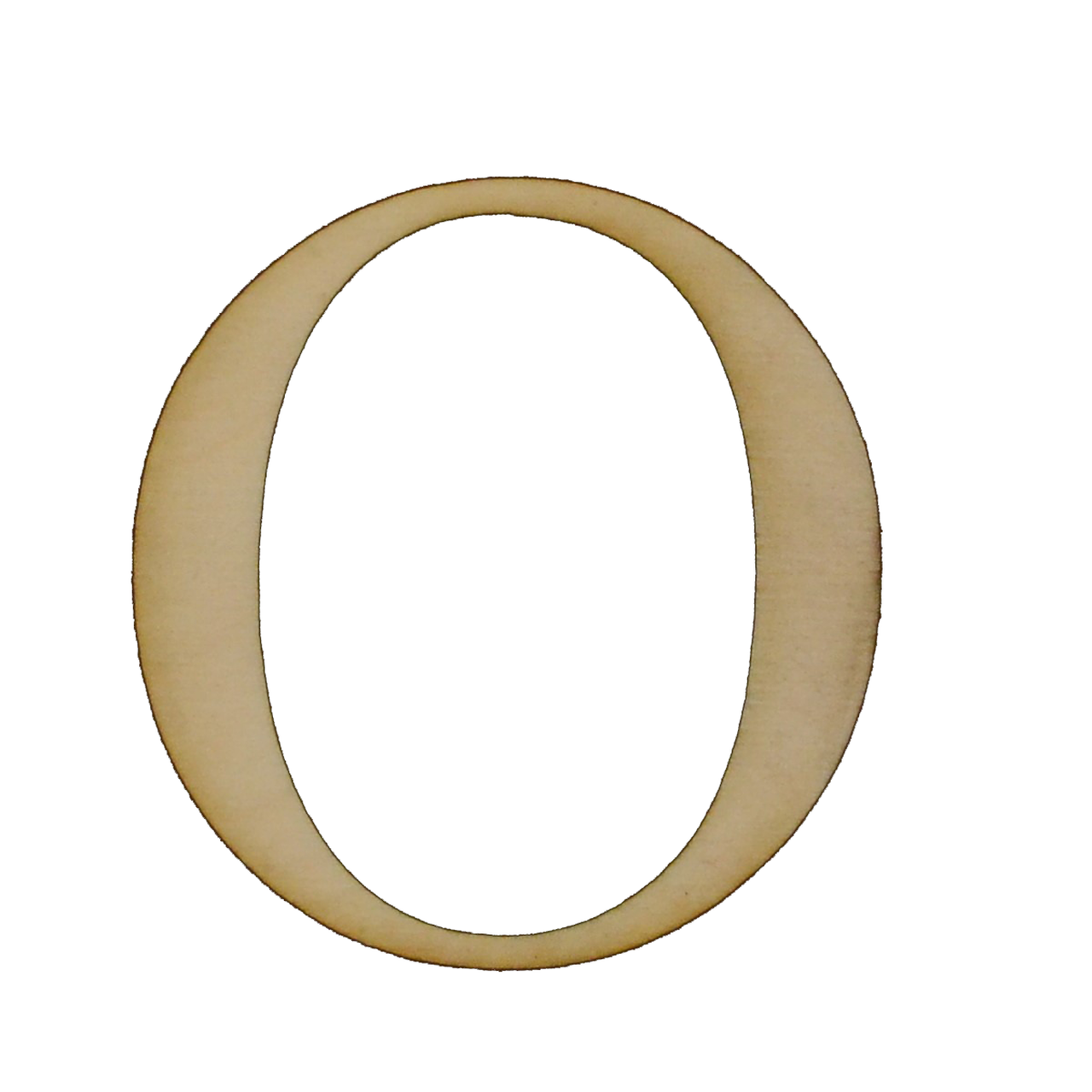 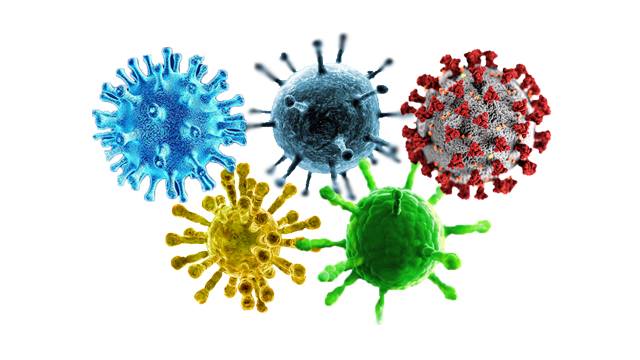 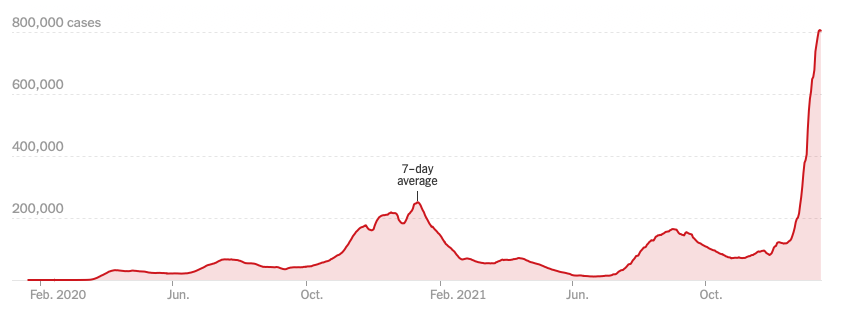 Bump on the Way to Zero
January 20 2021 Infection Rate
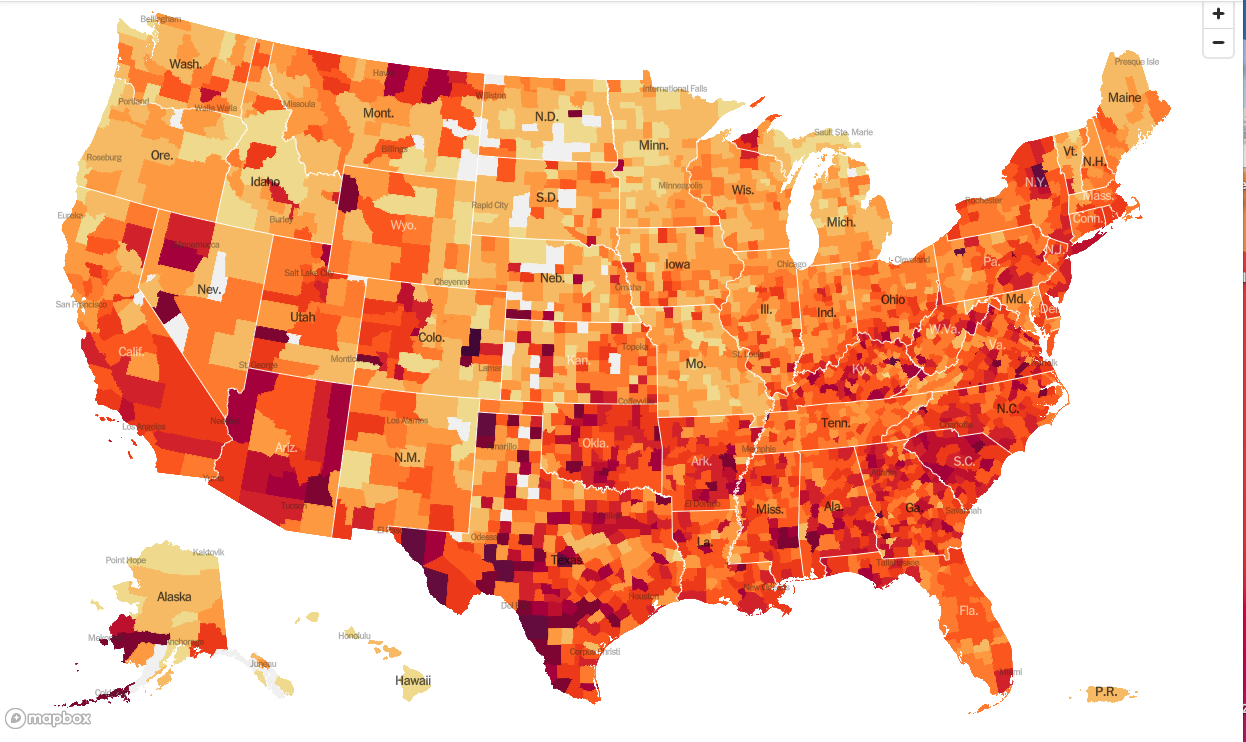 January 19 2022 Infection Rate
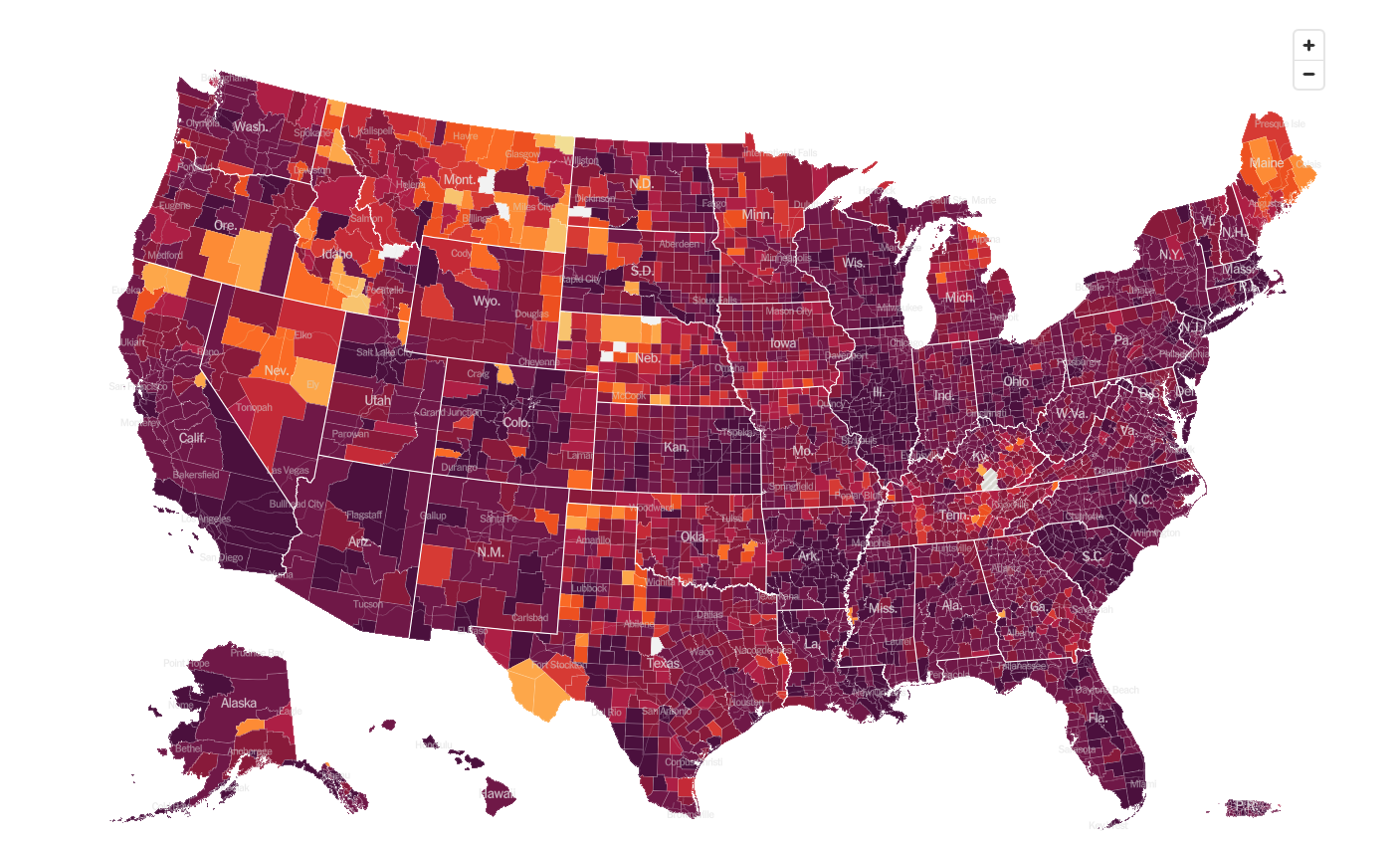 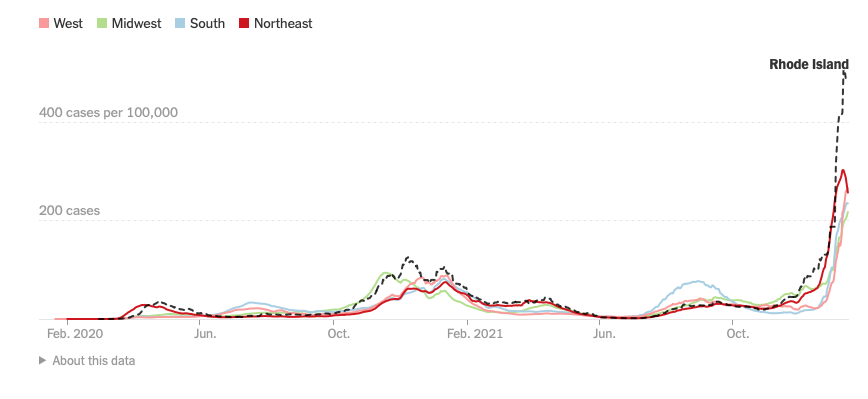 The Global Economy – Still Breathing
*The Fed Minutes Were a Bombshell, released yesterday indicating a serious acceleration of interest rate hikes are in the cards this year. *Nonfarm Payroll Report Disappoints at 199,000. But the Headline Unemployment Rate plunged from 4.2% to 3.9%, *The Economy is the Strongest in Decades, according to JP Morgan CEO Jamie Diamond. *Quantitative Tightening to Start in July, says Goldman Sachs. That’s when the Fed starts selling its vast holdings of US Treasury bonds, about $8.5 trillion worth. *Inflation Hits 7.0%, with the Consumer Price Index hitting a 39 year high. *Wholesale Prices Soar 9.7% YOY, the most in 11 years *US Retail Sales Take 10% Dive, down 1.9% in December, as omicron takes its pound of flesh
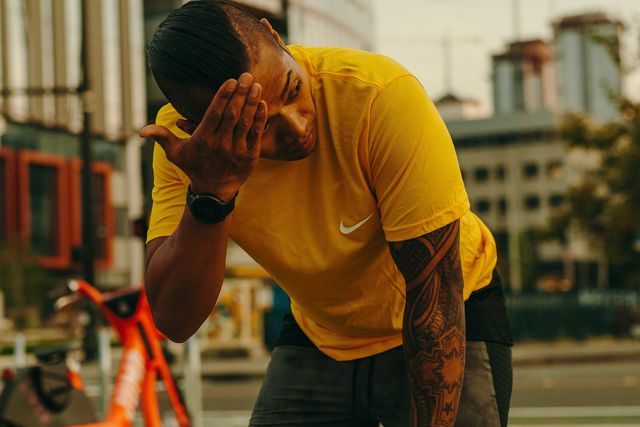 The Mad Hedge Profit PredictorMarket Timing Index – SELL TerritoryAn artificial intelligence driven algorithm that analyzes 30 differenteconomic, technical, and momentum driven indicators
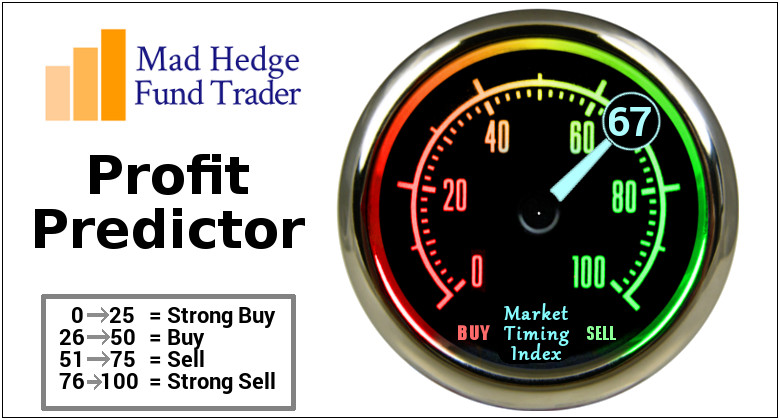 The Mad Hedge Profit PredictorFrom Extreme “BUY” to Neutral
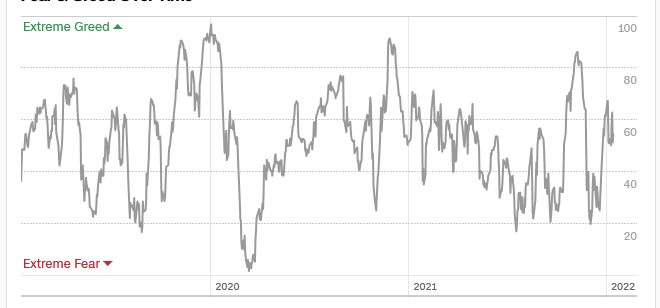 SELL
Do Nothing
BUY
Weekly Jobless Claims – New Lows 230,000 – 2 Month High
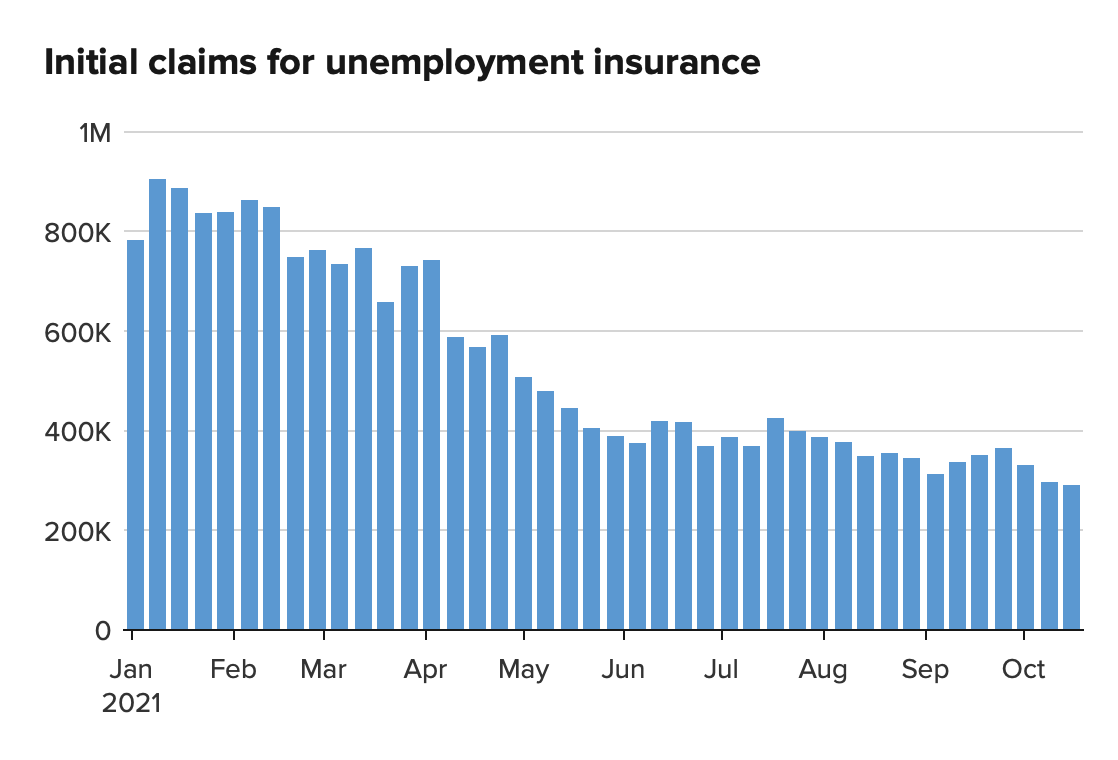 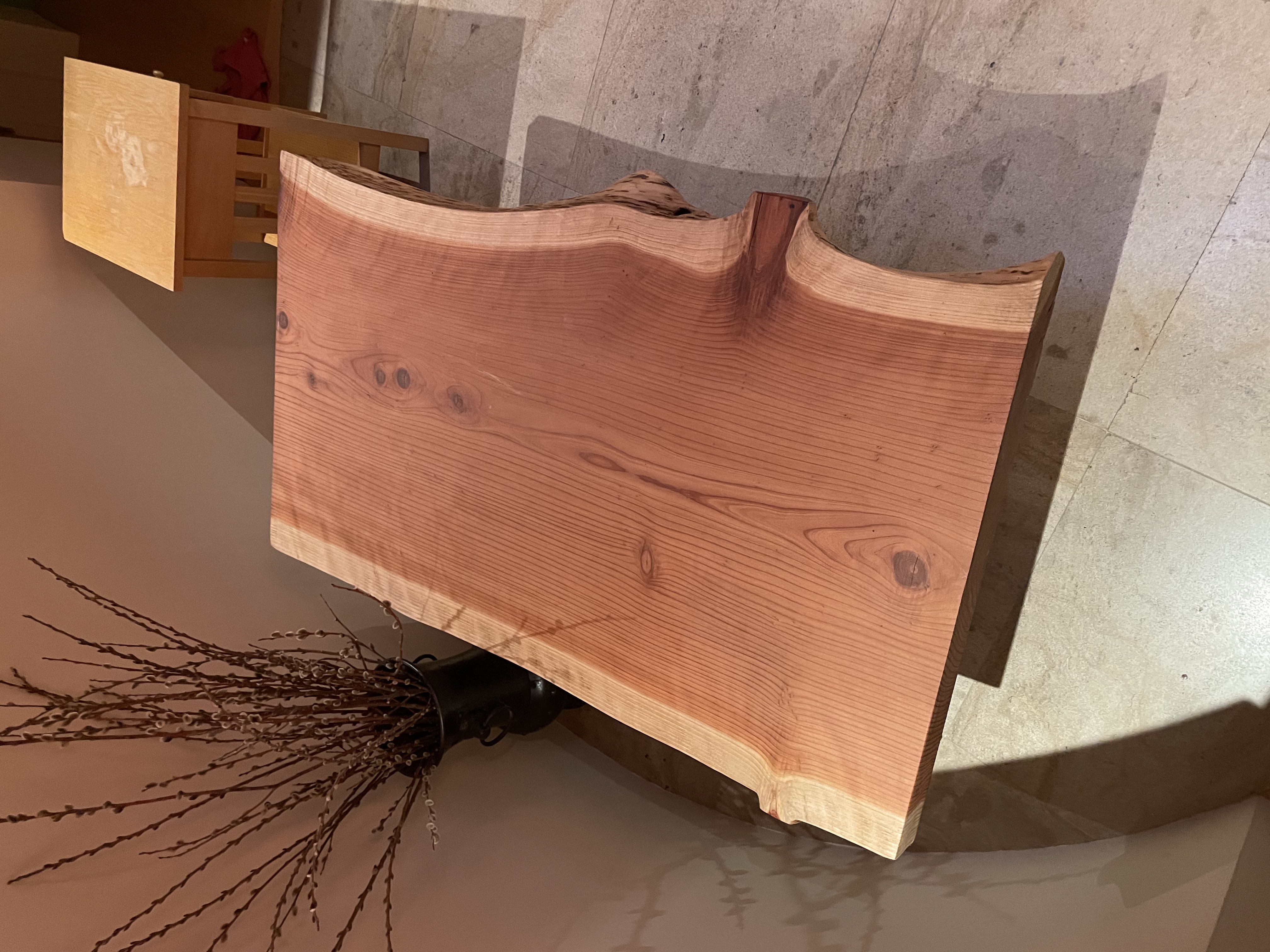 Stocks – Game Changer
*A Major sectoral rotation out of tech and into value recovery stocks is underway*Interest sensitives will be leaders for the next six months, like banks, brokers, and fund managers*NASDAQ Stocks Down 50% Hits Record, from one-year highs. It’s a Dotcom bust echo. Had worth month since 2007*What is the Cheapest Sector in the Market? Biotech and Health Care, which are at valuation lows not seen since the 2009 and 2000 lows*Goldman Sachs disappoints, taking all brokers down on bearmarket fears*Auto Stocks Will Be Top Performers, in 2022, says value legend Mario Gabelli. *S&P 500 Profits Jump 22.4% in Q4, possibly taking the full year figure up an incredible 49%.
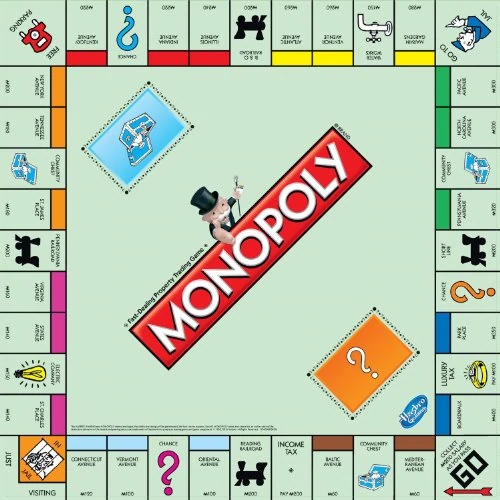 S&P 500 – Year End Melt Up!long 2/$480-$500 bull call spreadTook profits on long 10/$410-$420 bull call spreadstopped out of  long 10/$419-$429 bull call spread
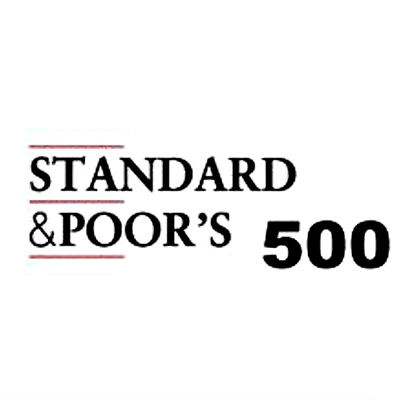 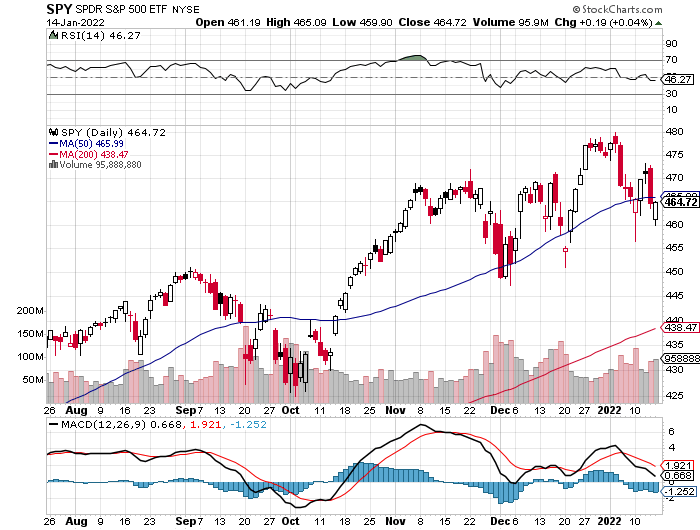 New HighsYearendTarget$475 Achieved
First Support$448-6.7%
The Bottom 422Down12.5%
ProShares Ultra Short S&P 500 (SDS)- a great hedge for long stocks and bondslong 2X position has a hedge against longs and bond shortsa reprieve after 20 months
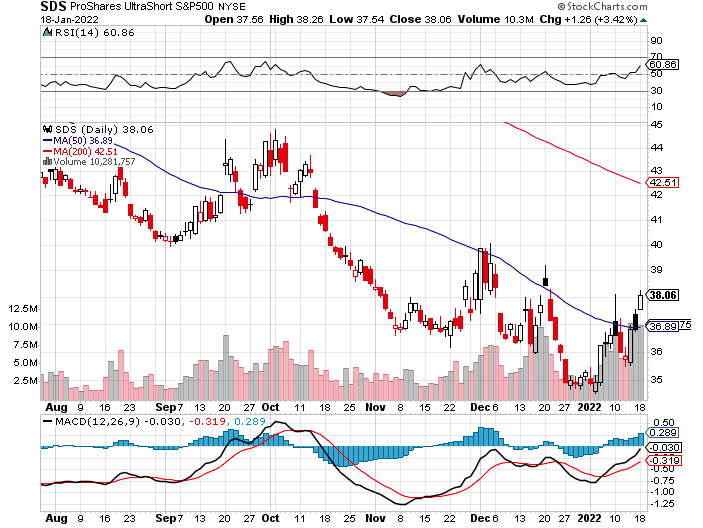 (VIX) – Dying a Slow Deathclassic summer market
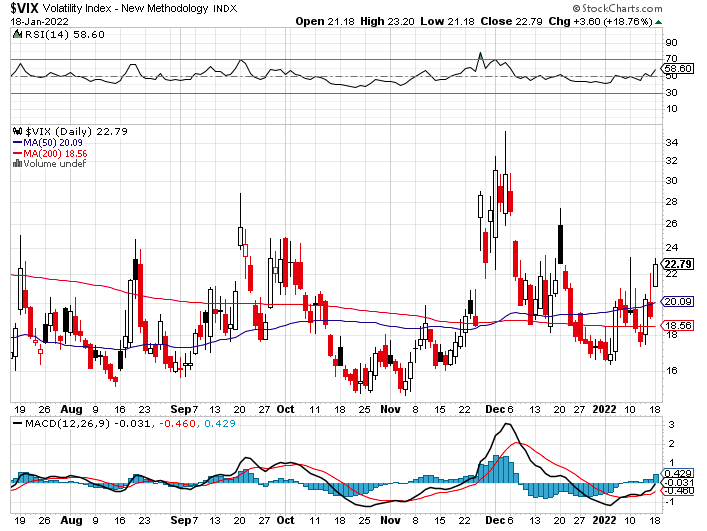 (VXX)-
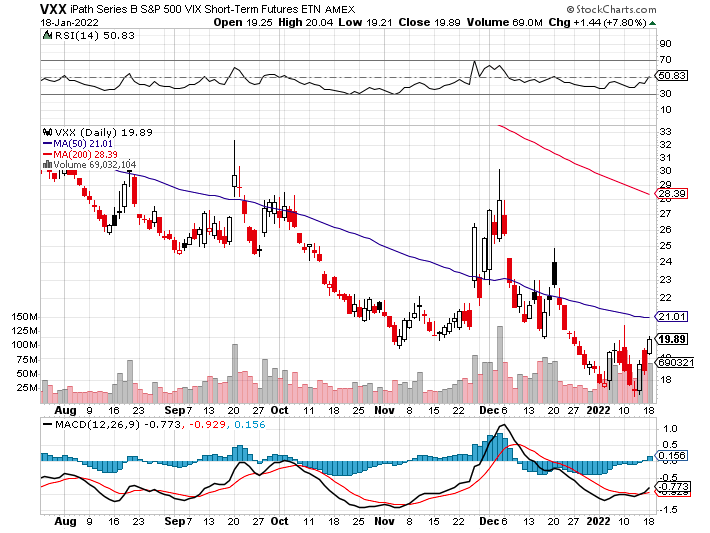 Dow Average ($INDU)-
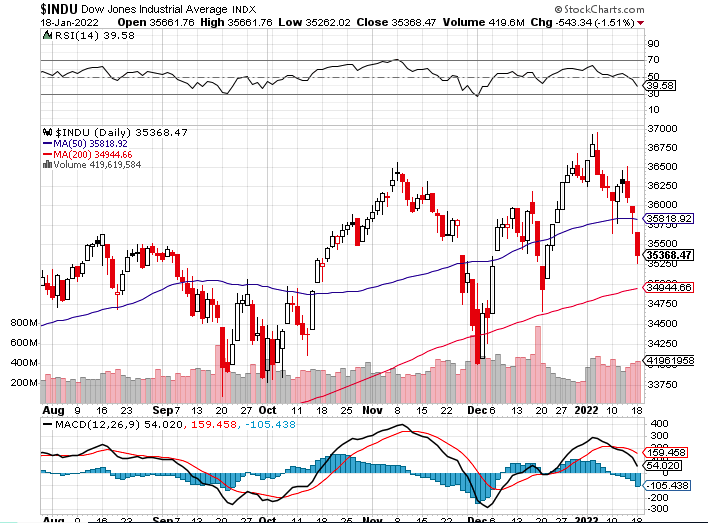 Russell 2000 (IWM)- took profits on Long 10/$137-$142 vertical bull call spreadtook profits on Long 10/$153-$156 vertical bear put spread
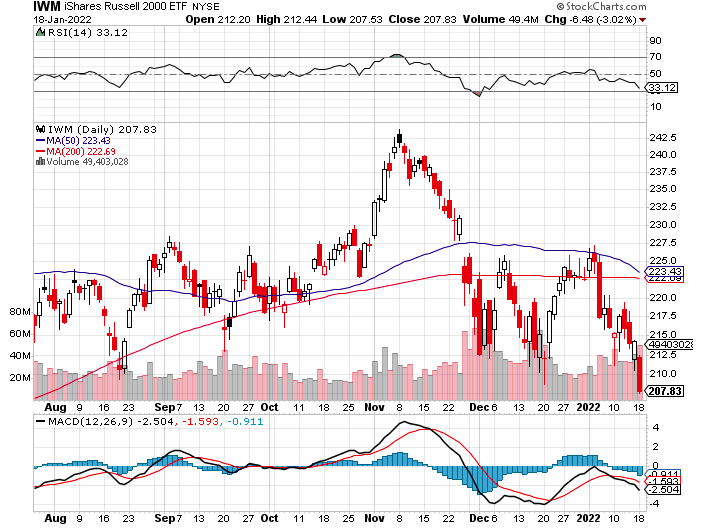 NASDAQ (QQQ) – long (QQQ) 4/$330-$335 put spread took profits on long (QQQ) 3/$340-$345 put spread covered long (QQQ) $325-$330 put spread
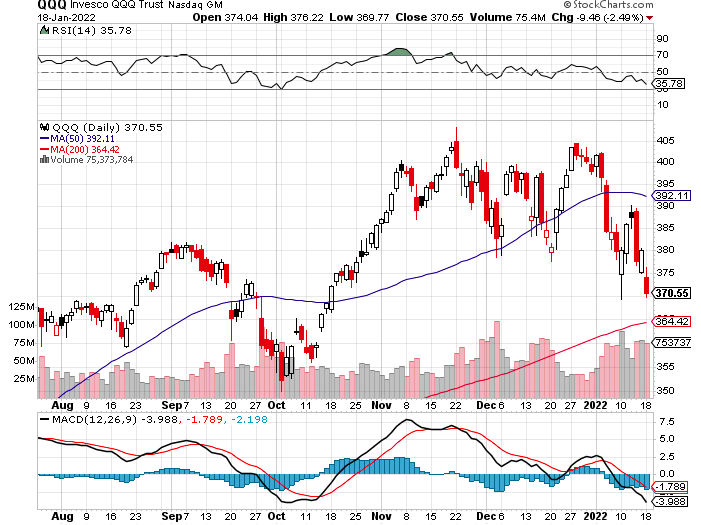 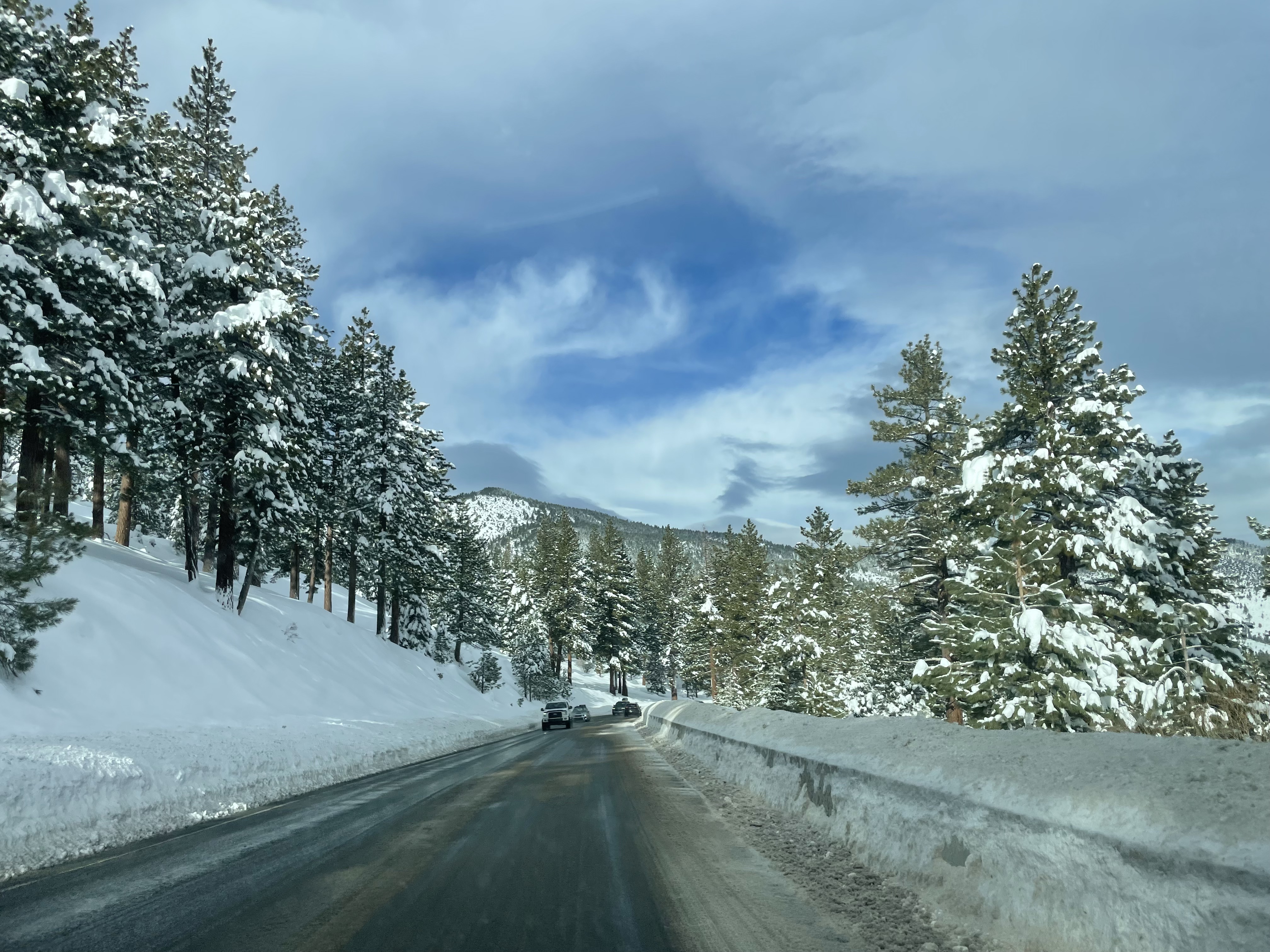 The Barbell Portfolio
*50% Big Tech - 2% of US Employment but 27% of Market Cap and 38% of Profits50% Domestic Recovery, including:RailroadsCouriersBanksConstructionCredit CardsEvent organizersTicket salesRetailers
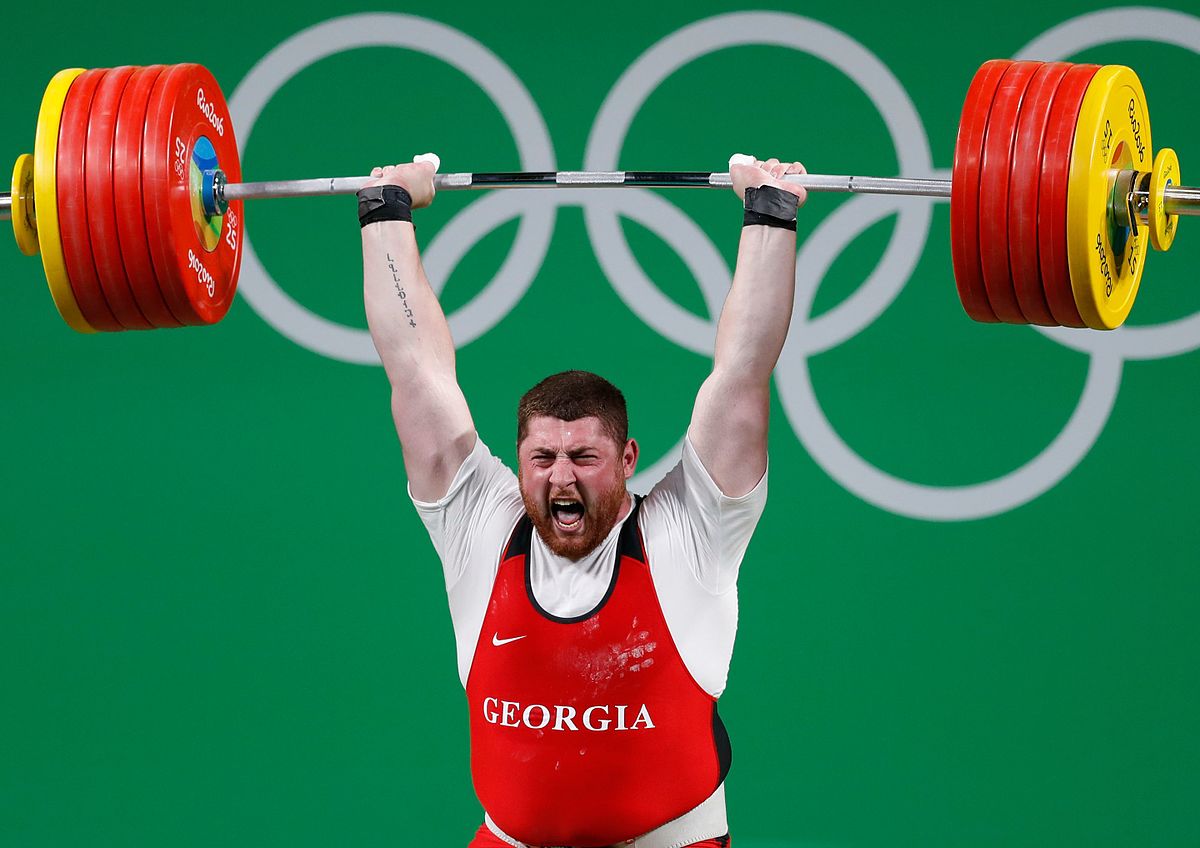 Microsoft (MSFT)-long 2/$340-$350 put spreadtook profits on long 12/$220-$230 call spreadstop loss on long 12/$170-$180 call spread
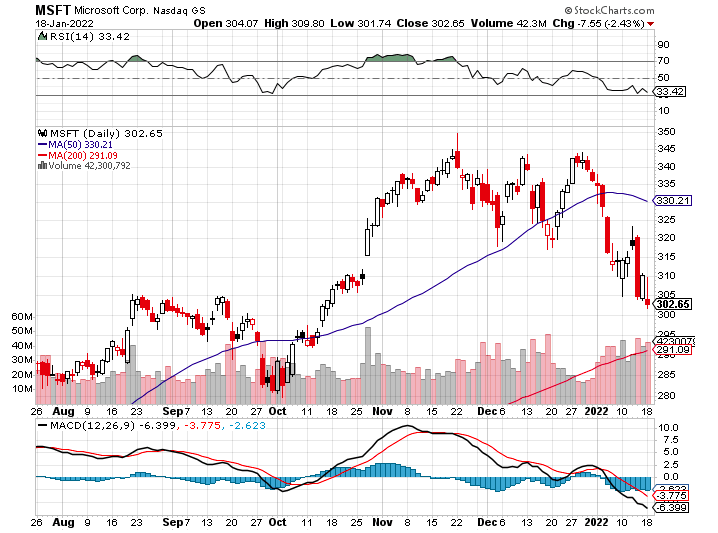 Facebook (FB)- Changes Name to “Meta”took profits on Long 9/$290-$300 vertical bear put spreadstopped out of Long 9/$190-$200 vertical bear put spread
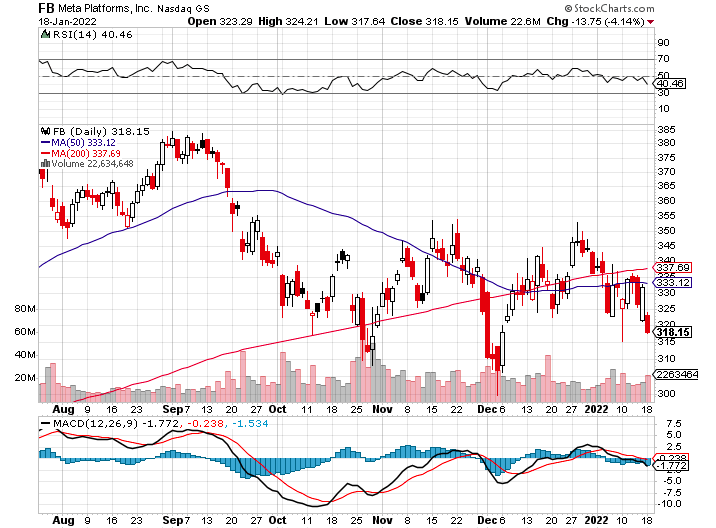 Apple (AAPL)-the First $3 Trillion Market Cap took profits on long 7/$320-$330 call spreadtook profits on long 4/24/$250-$260 call spreadtook profits on long 5/$250-$260 call spread
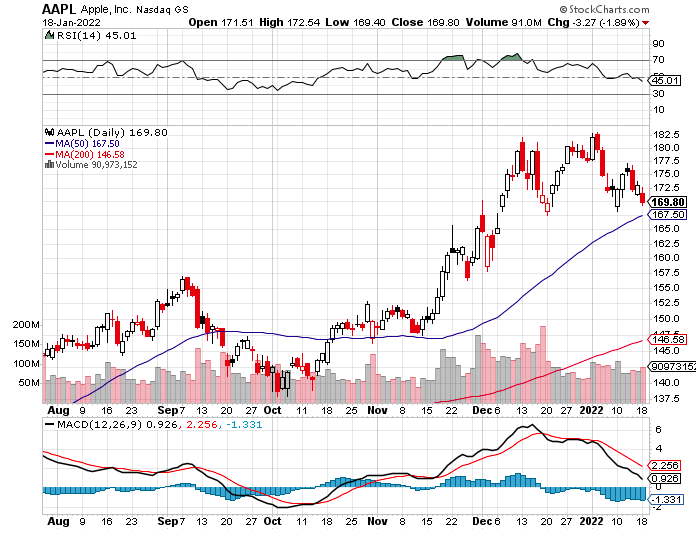 Alphabet (GOOGL) – Ad king on economic recovery15% of search is travel relatedtook profits on long 12/$1,200-$1,230 bull call spreadtook profits on long 9/$1,030-$1,080 vertical bull call spread
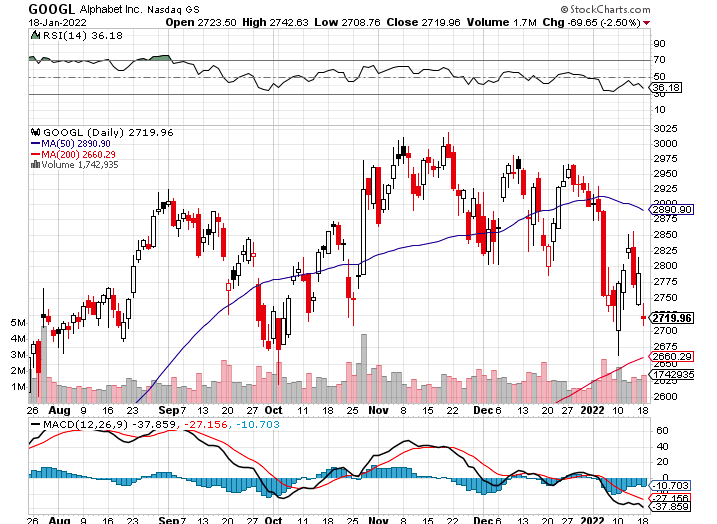 Amazon (AMZN) – took profits on long 9/$2,800-$2,900 bull call spread
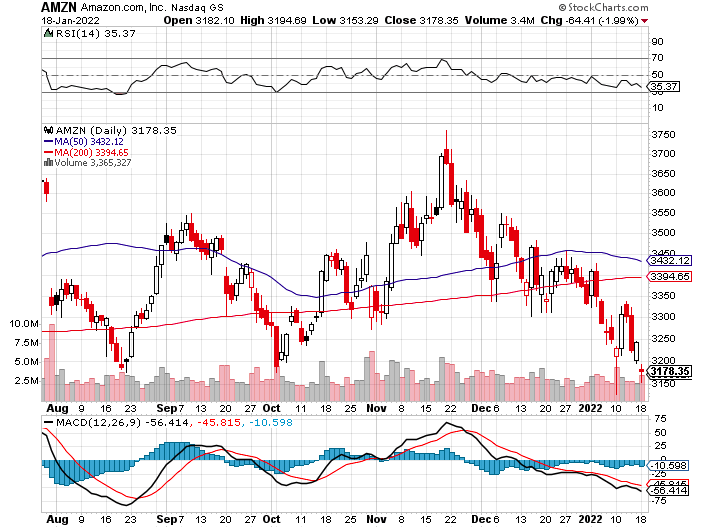 ProShares Ultra Technology (ROM) – New Highs
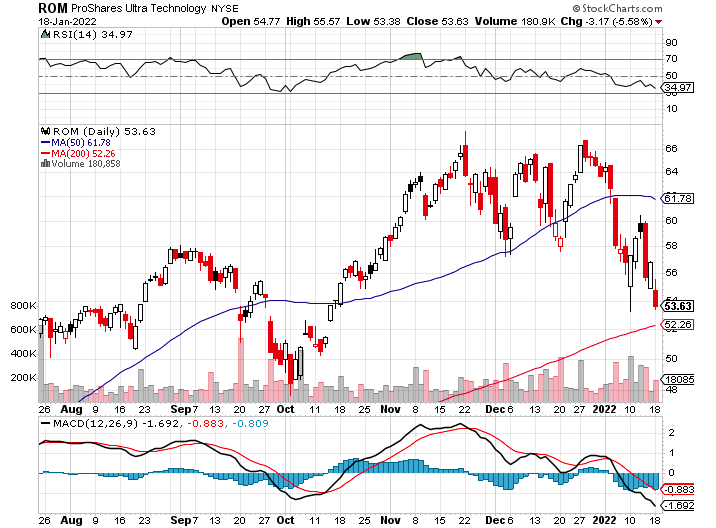 PayPal (PYPL) - Cancels Pinterest Buy took profits on long 4/$90-$95 call spread
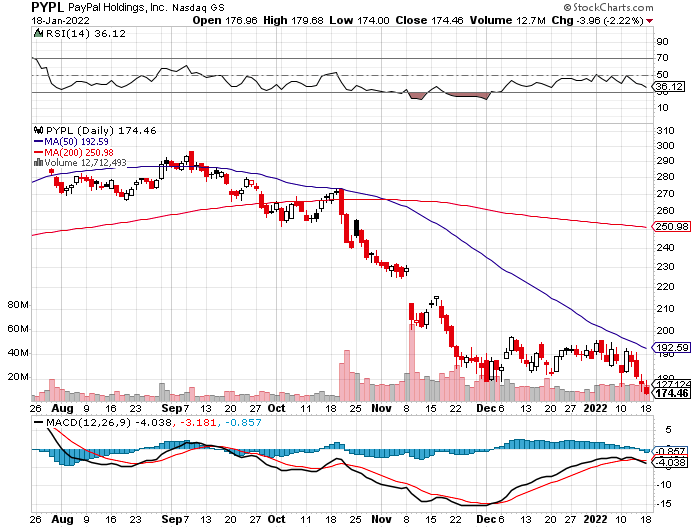 Tesla (TSLA) - Hits $1.2 Trillion in Market Cap308,000 EV’s delivered in Q4took profits on long 2X 4/$450-$500 call spread, took profits on long 3/$400-$450 call spreadtook profits on long 2/$650-$700 call spread-expires, stopped out of long 3/$600-$650 call spreadTook profits on long 2/$600-$650 bull call spread, Took profits on long 2/$550-$600 bull call spread
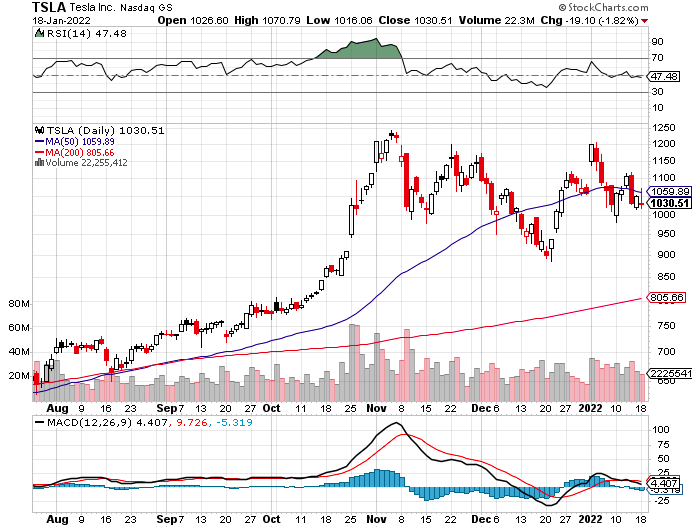 NVIDIA (NVDA) – A Mad Hedge 10 bagger – Global Semiconductor Shortage Slows Auto Industry,Graphic card sales up 87% in Q2
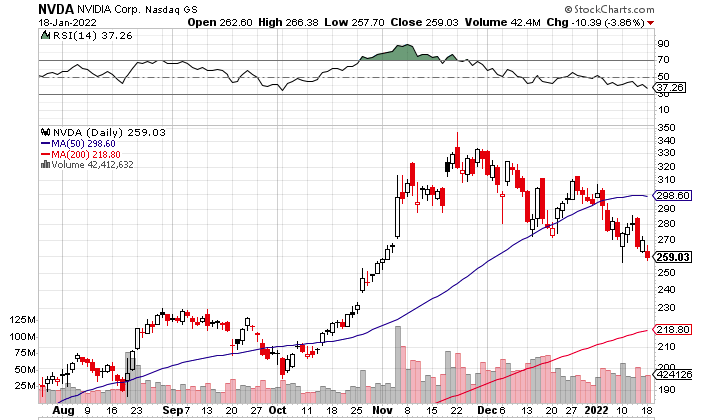 Palo Alto Networks (PANW)- Hacking never goes out of fashion
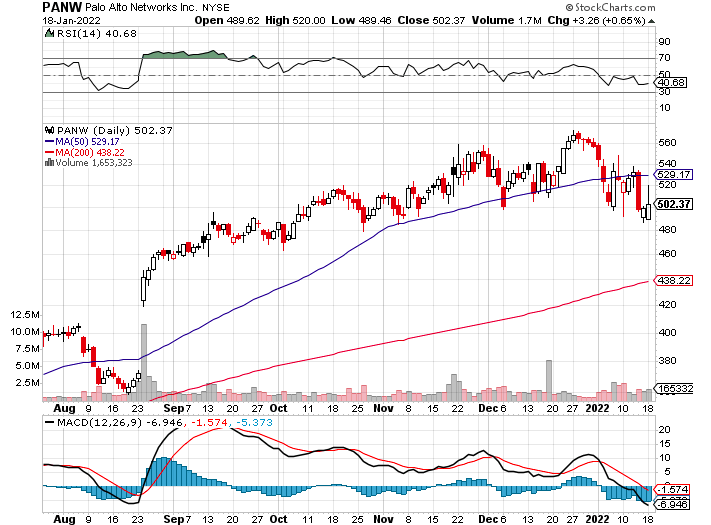 Advanced Micro Devices (AMD)-programable logic devicestook profits on long 2/$75-$80 call spread
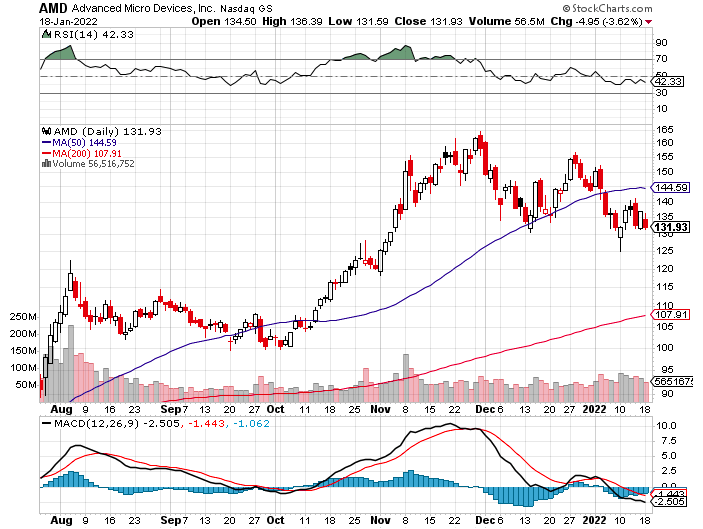 Salesforce (CRM)- Massive Online Migrationtook profits on long 9/$125-$130 vertical bull call spreadtook profits on long 8/$125-$130 vertical bull call spreadtook profits on long 2/$105-$115 call spread
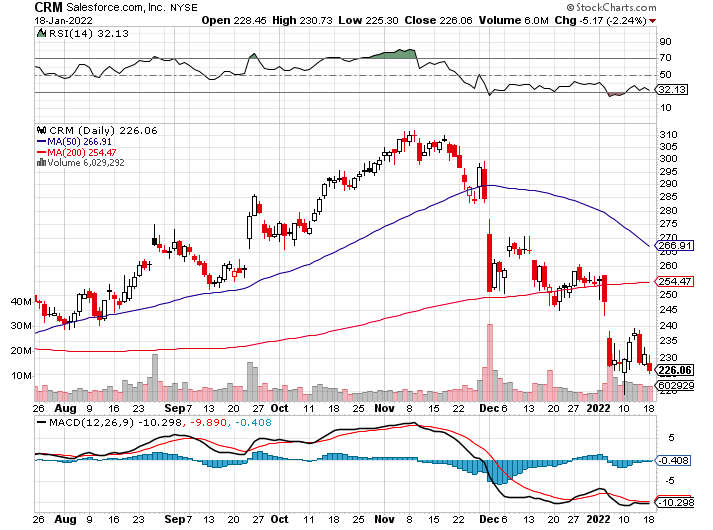 Adobe (ADBE)- Cloud playThe Quality Non-China tech play
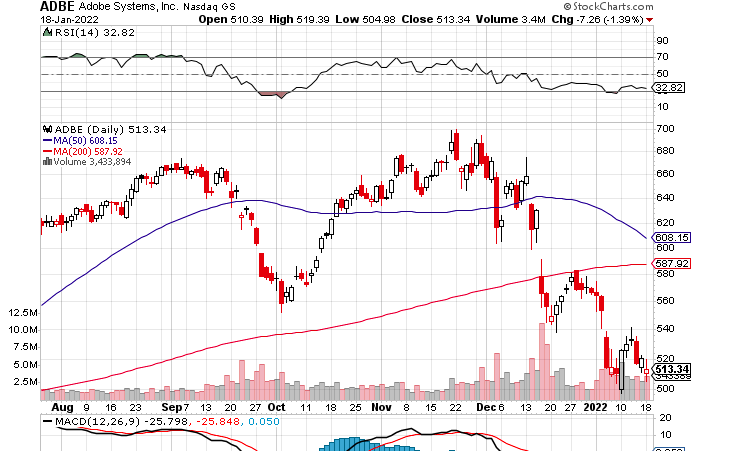 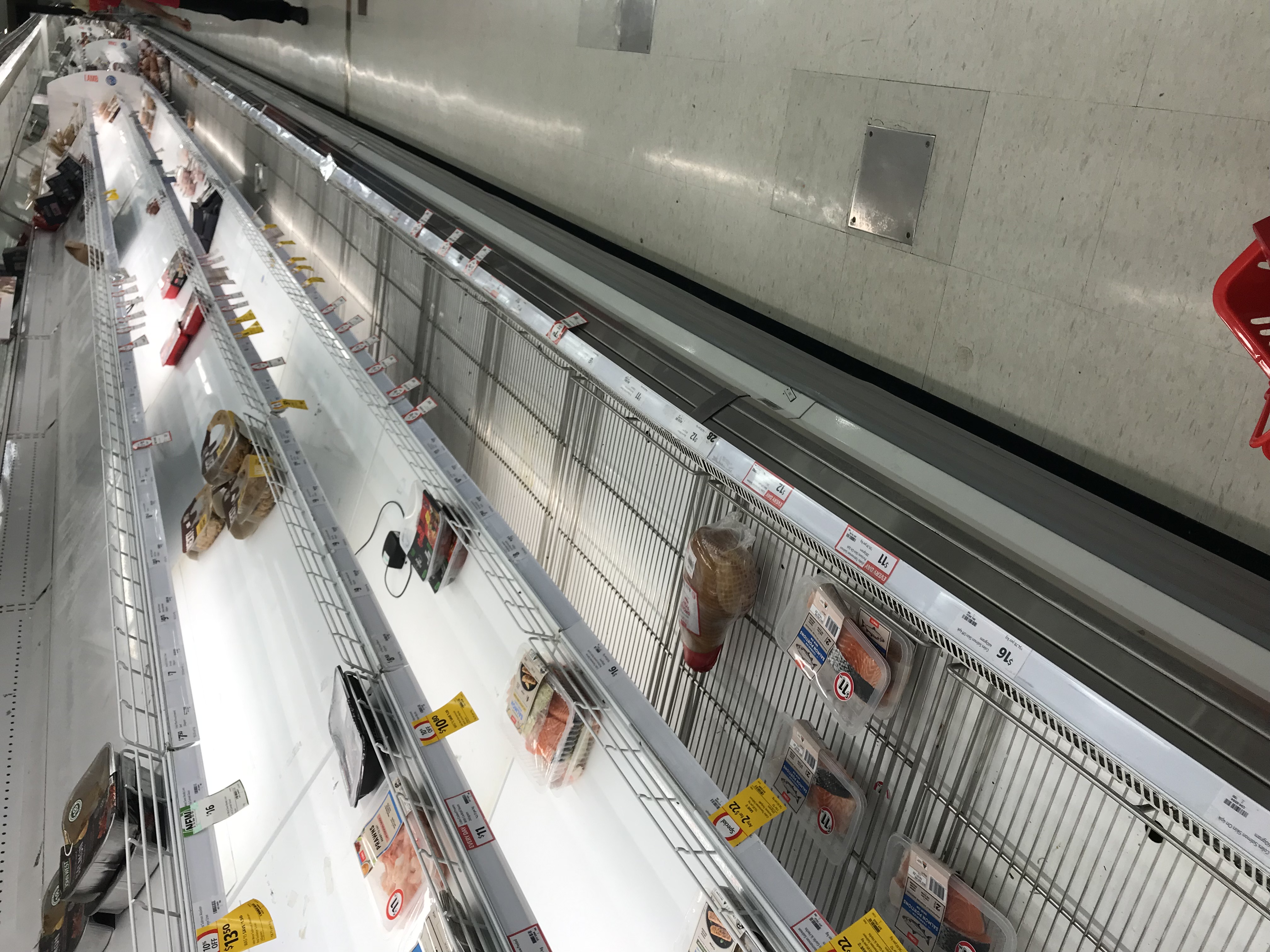 The Second Half of the Barbell
*Bets on a domestic recovery in 2022 Q4*Upside potential in 2022 far greater than tech*Some of these have not moved for 5 or 10 years*Focuses on economically sensitive cyclical industries*Makes a great counterweight to high-growth technology*We could spend all of next year rotatingbetween the two groups
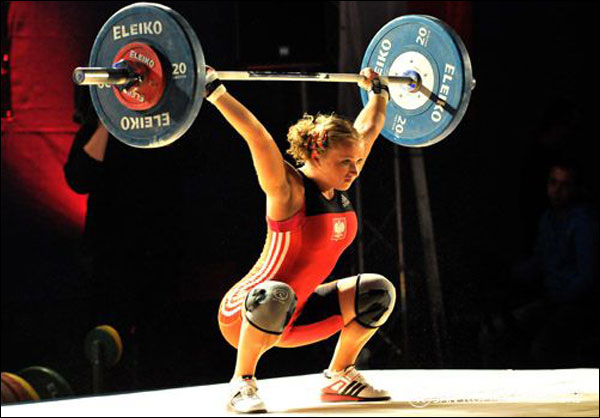 Boeing (BA) –LEAP CandidateChina Orders Boeing 737 Max Back into the AirBoeing Wins a Major Order, for 30 737 MAX’s long 3/$146-$149 call spreadtook profits on long 2/$150-$160 call spread
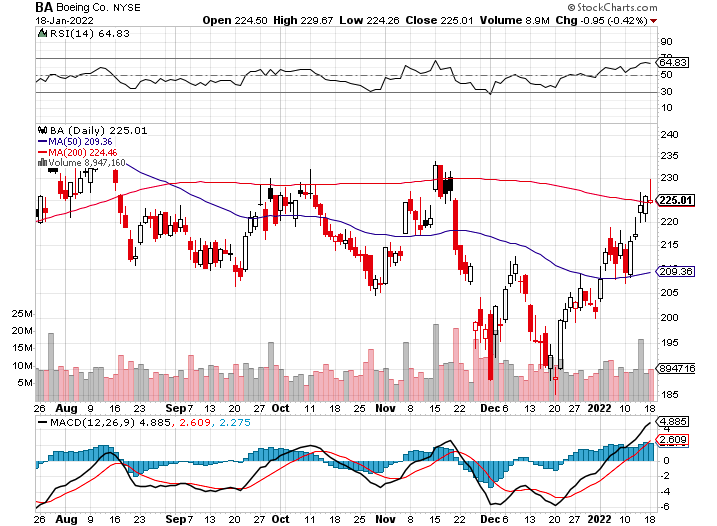 Package Delivery- United Parcel Service (UPS) - Package Deliverymassive increase in overnight deliveries, announces blowout earnings, vaccine deliveriestook profits on long 11/$130-$140 call spread
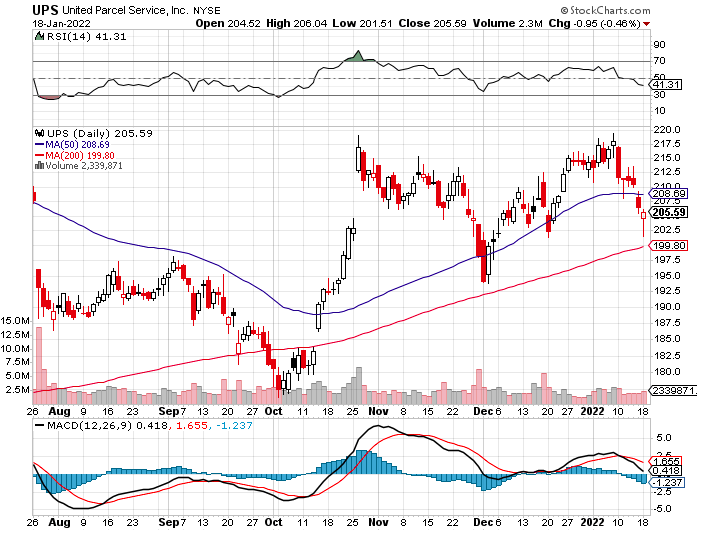 Caterpillar (CAT)- Ag + Infrastructure + Housingtook profits on long 12/$145-$150 call spreadtook profits on long 11/$125-$135 call spread
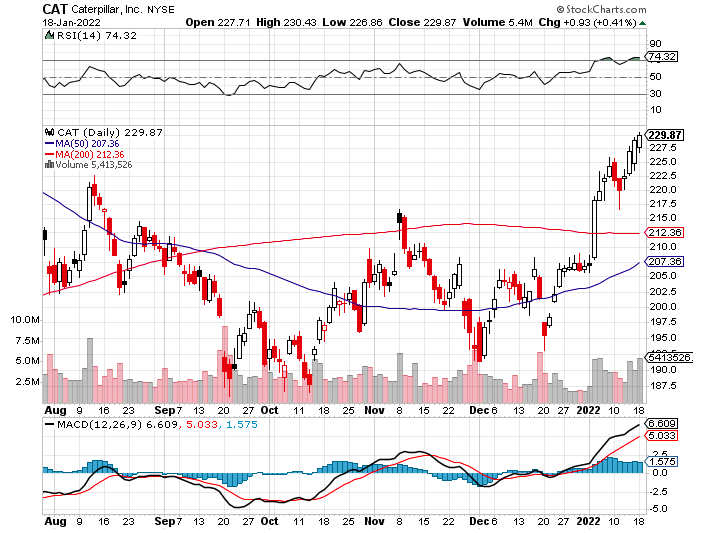 Walt Disney (DIS)- Earnings failStreaming Growth Shortfallstopped out of long 10/$165-$175 call spreadtook profits on long 3/$170-$180 call spread
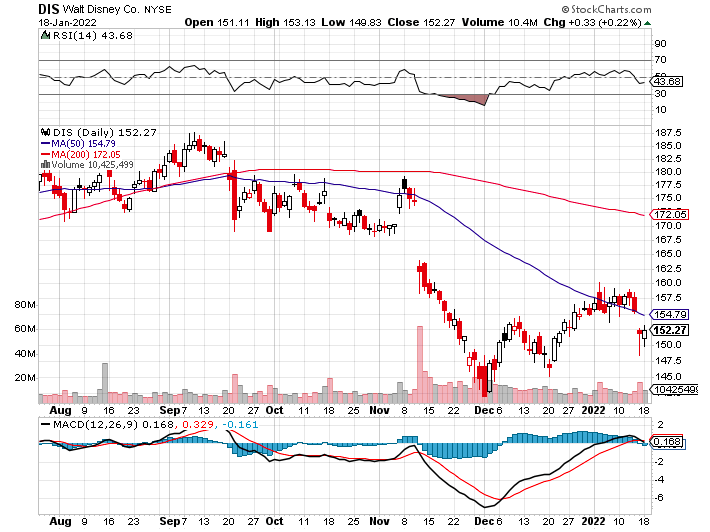 Industrials Sector SPDR (XLI)-(GE), (MMM), (UNP), (UTX), (BA), (HON)
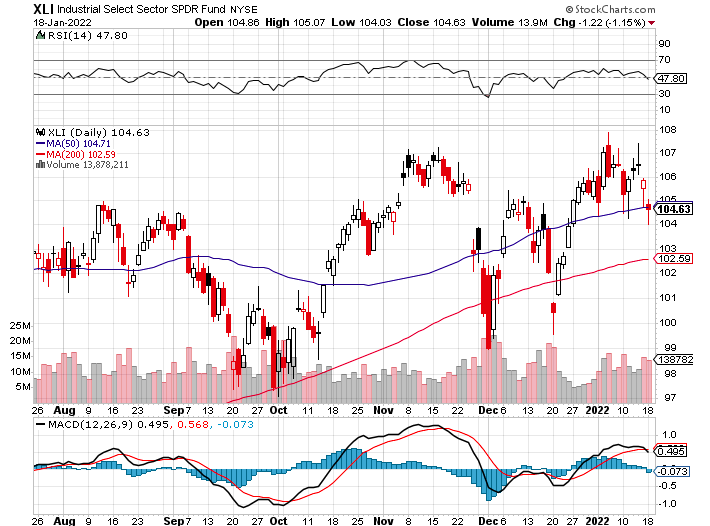 US Steel (X) – Commodity Drag
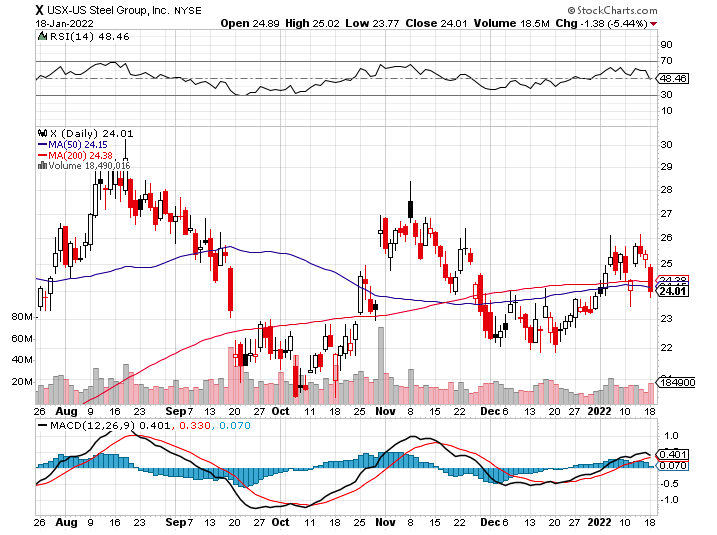 Union Pacific RR (UNP)- Big Stuff to Shipnear record earnings announcedtook profits on long 5/$200-$210 call spreadtook profits on 11/$150-$160 call spread
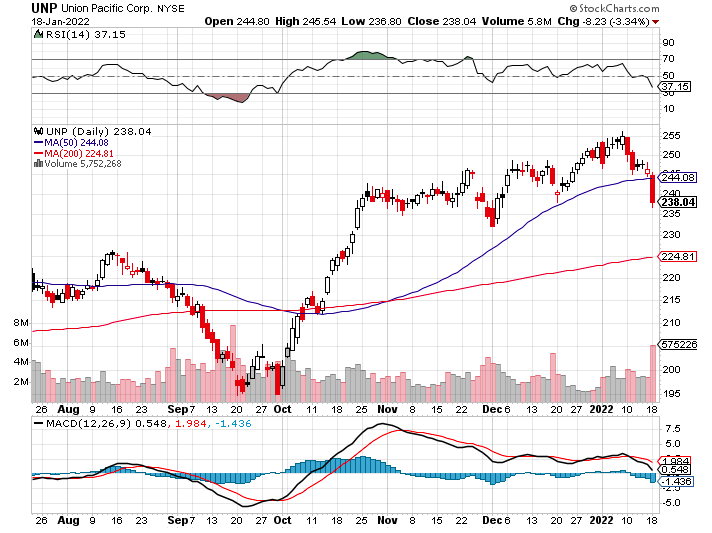 Wal-Mart (WMT)-took profit on Long 11/$125-$130 bear put spreadtook profit on Long 10/$119-$121 bear put spreadtook profits on Long 8/$114-$117 bear put spread
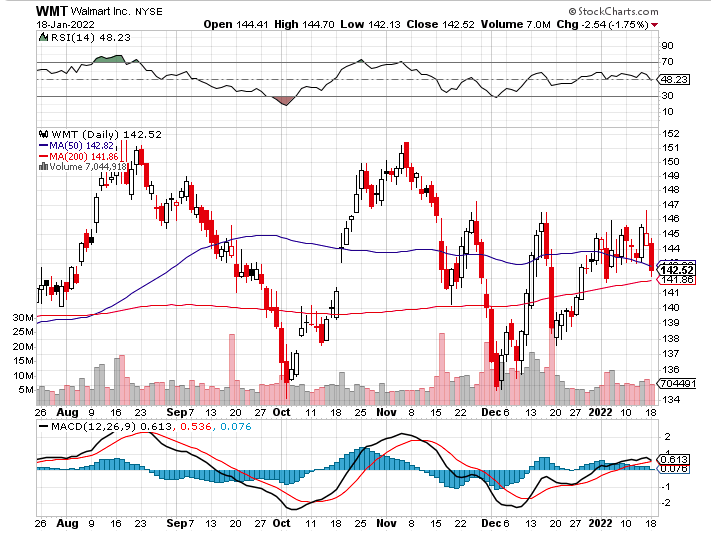 Macys’ (M) – Retail Punishedtook profits on Long 8/$23-$25 bear put spread
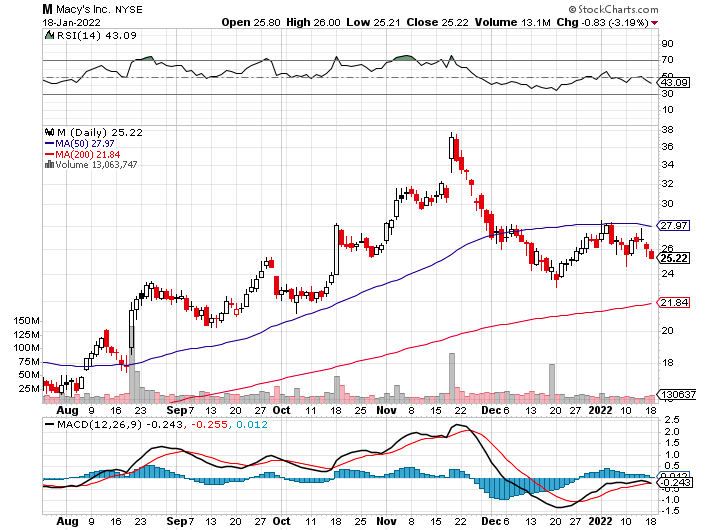 Delta Airlines (DAL) –
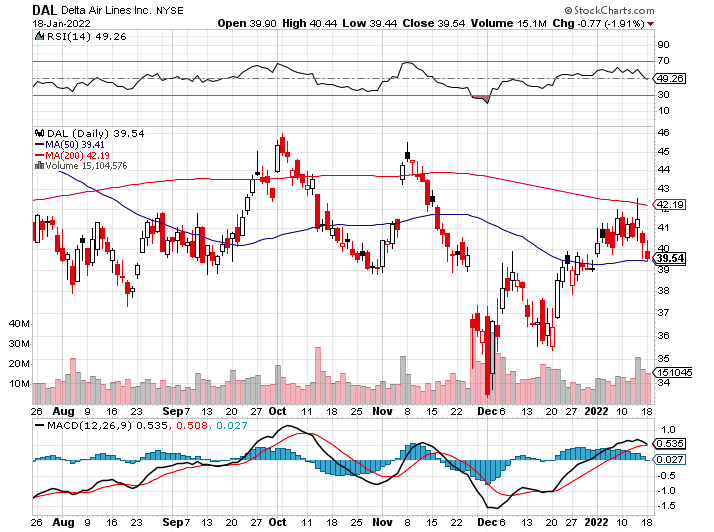 Transports Sector SPDR (XTN)- Worst Hit Sector(ALGT),  (ALK), (JBLU), (LUV), (CHRW), (DAL)
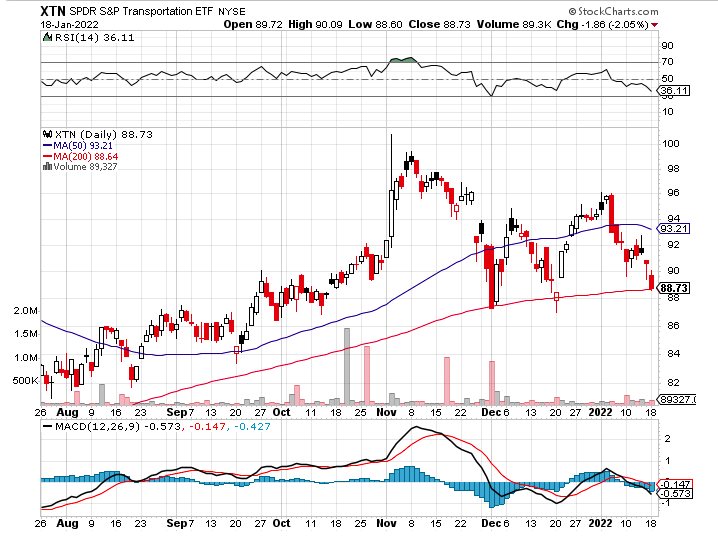 Health Care Sector (XLV), (RXL)(JNJ), (PFE), (MRK), (GILD), (ACT), (AMGN)
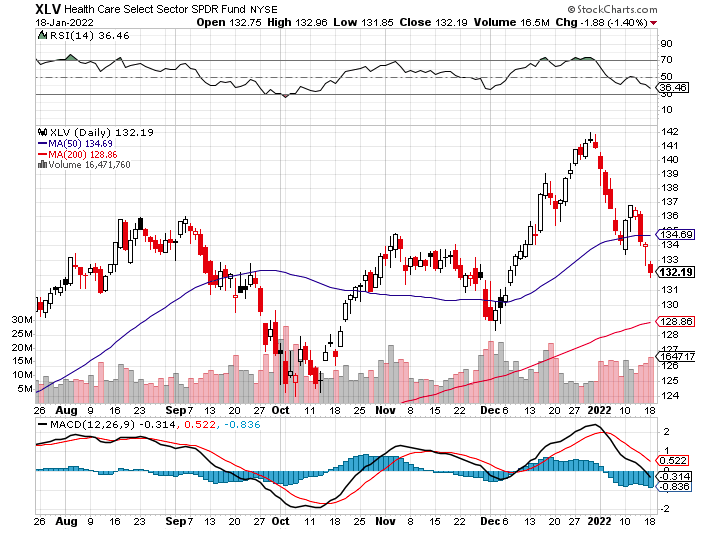 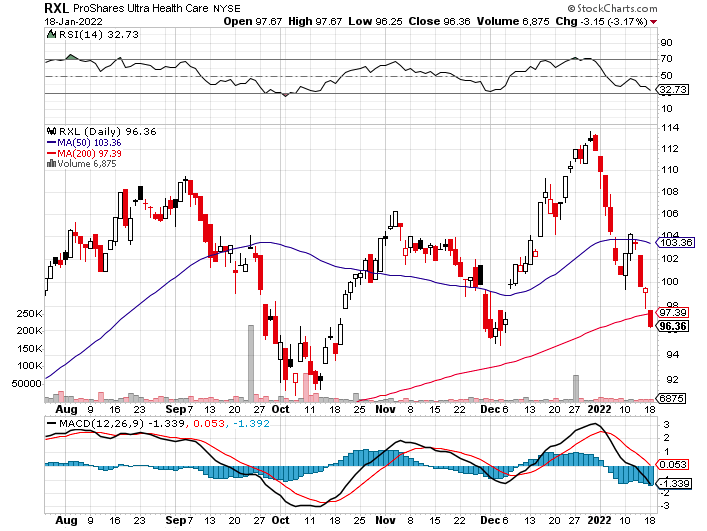 Biogen (BIIB)Why you invest in Biotech
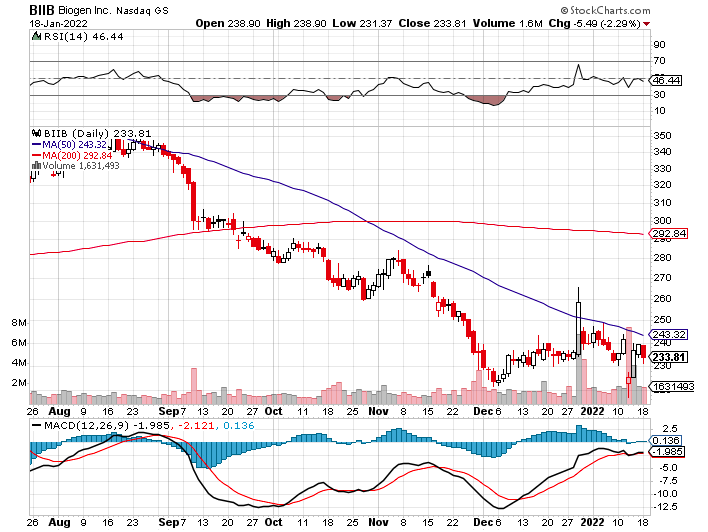 Amgen (AMGN)took profits on long 11/$185-$200 bull call spread
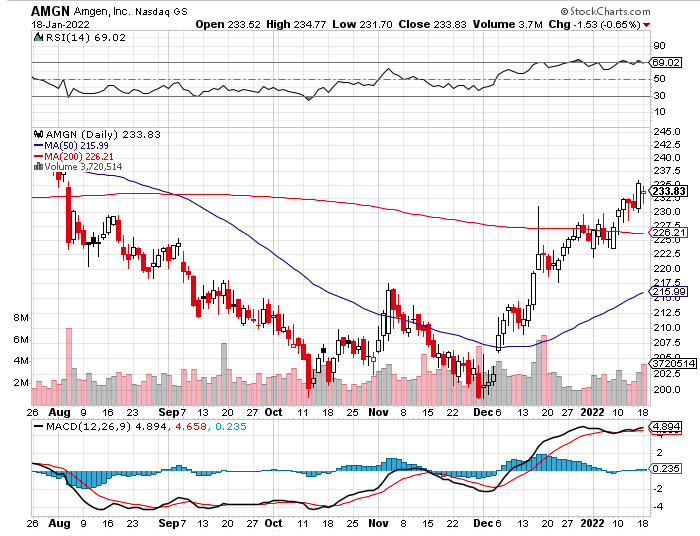 CRISPR Therapeutics (CRSP)
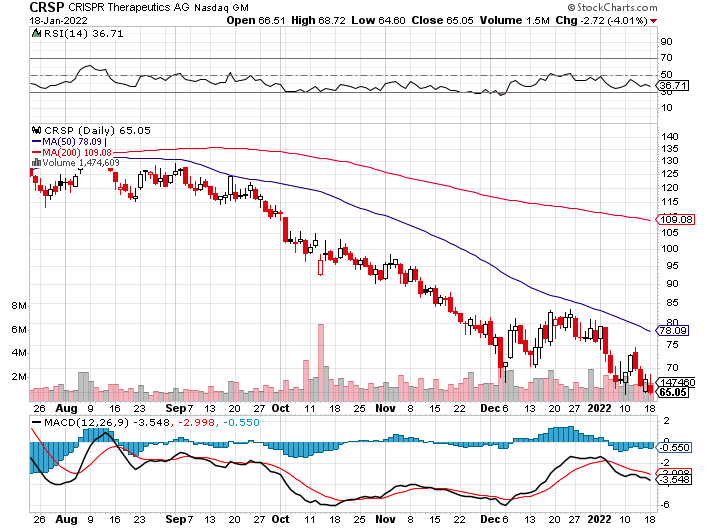 Goldman Sachs (GS) – took profits 12/$330-$350 call spreadtook profits 11/$330-$350 call spreadstop loss on long 11/$385-$395 call spreads
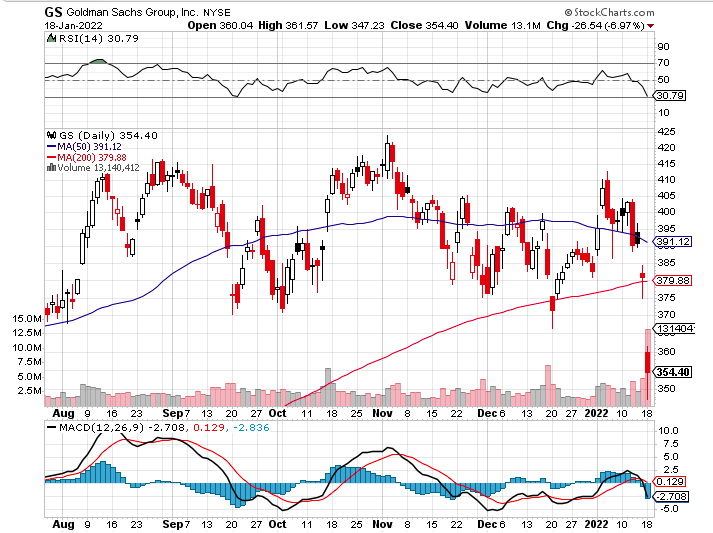 Morgan Stanley (MS) – Doubled Dividendtook profits on long 11/$85-$90 call spreadstop loss on long 11/$95-$98 call spreadtook profits on long 10/$85-$90 call spread profits on long 2/$55-$60 call spread
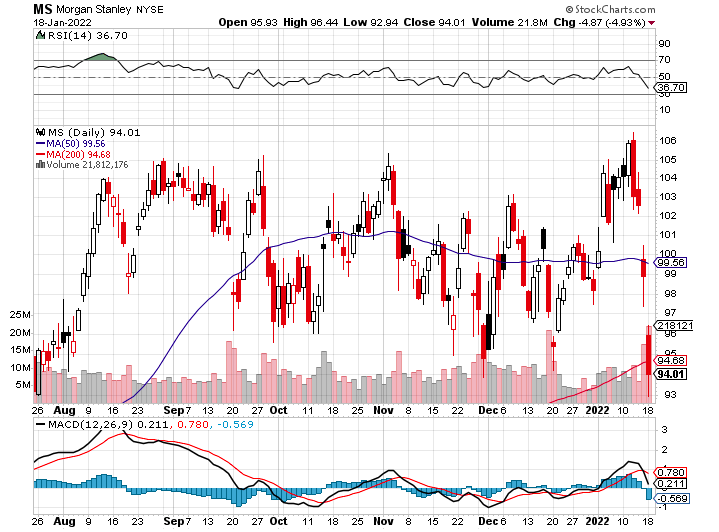 JP Morgan Chase (JPM)-Back to Lifetook profits 12/$148-$152.50 call spreadtook profits on long 10/$130-$140 call spreadtook profits on long 8/$140-$145 call spreadtook profits on long 7/$140-$145 call spread
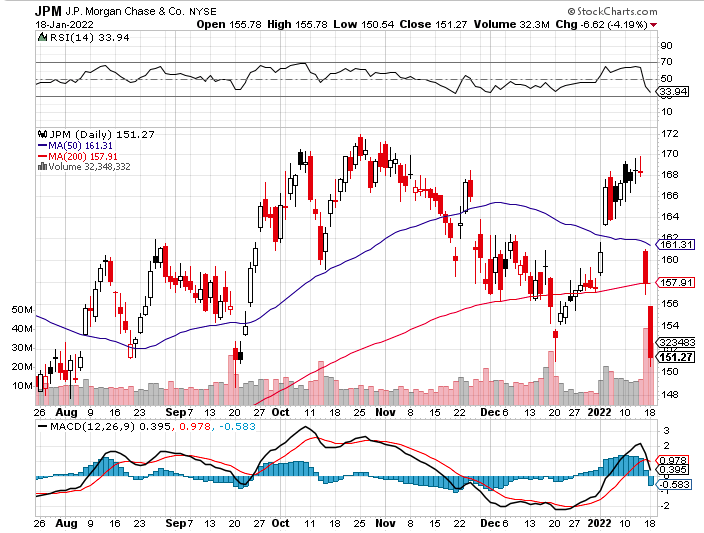 ProShares Ultra Technology ETF (ROM) – 2X Long Technology ETFtook profits on long 10/$62-65 call spread
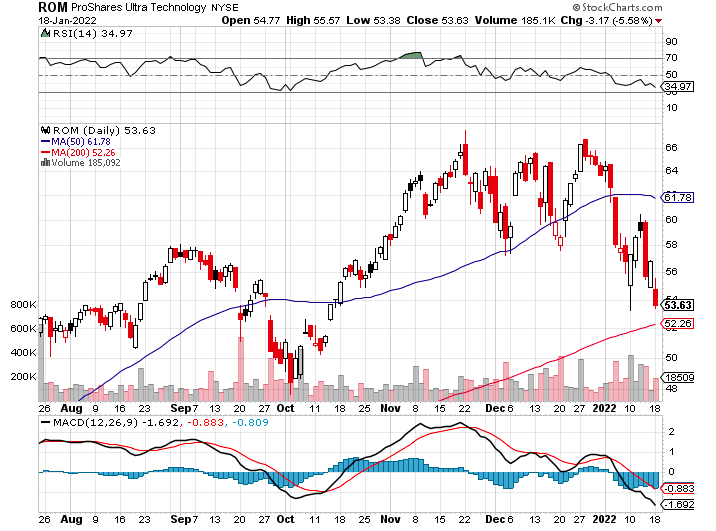 Bank of America (BAC) – took profits long 12/$39-$42 call spreadstop loss on long 11/$43-$45 call spread  took profits on  11/$37-$40 call spread  took profits on long 2/$28-$30 call spread
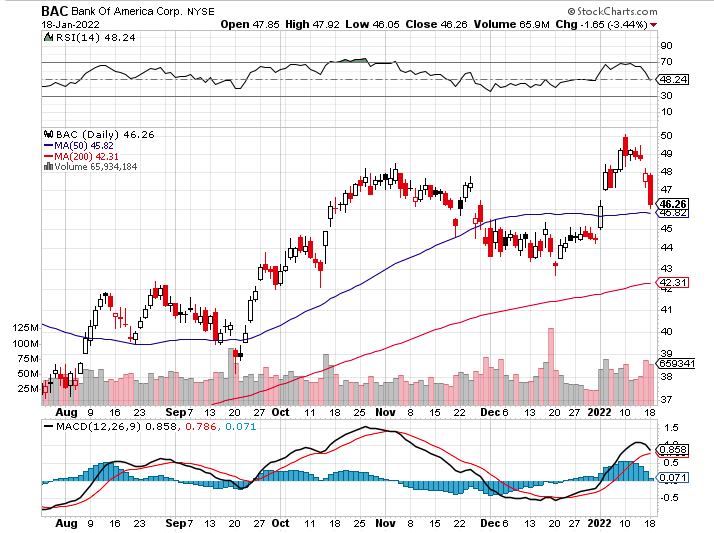 SPDR Metals & Mining ETF (XME) – long 2/$28-$30 call spread
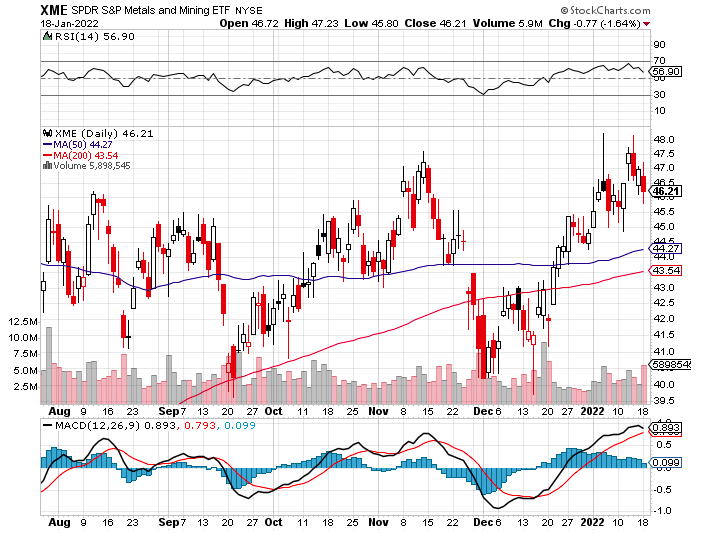 Blackrock (BLK)-Asset Collection Boomtook profits on long 3/$770-$790 call spreadtook profits on long 3/$310-$340 call spread
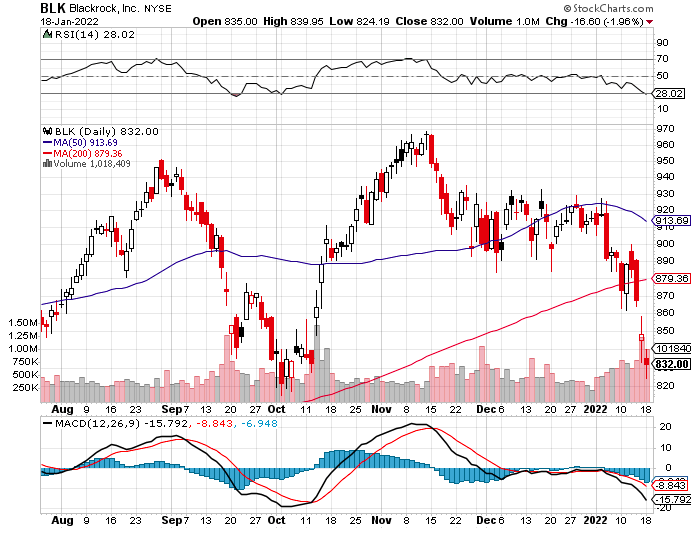 Visa (V) – “Touchless” Bitcoin Dragtook profits on long 5/$220-$225 bull call spreadtook profits on long long 5/$195-$205 bull call spreadtook profits on long 9/$180-$185 bull call spread
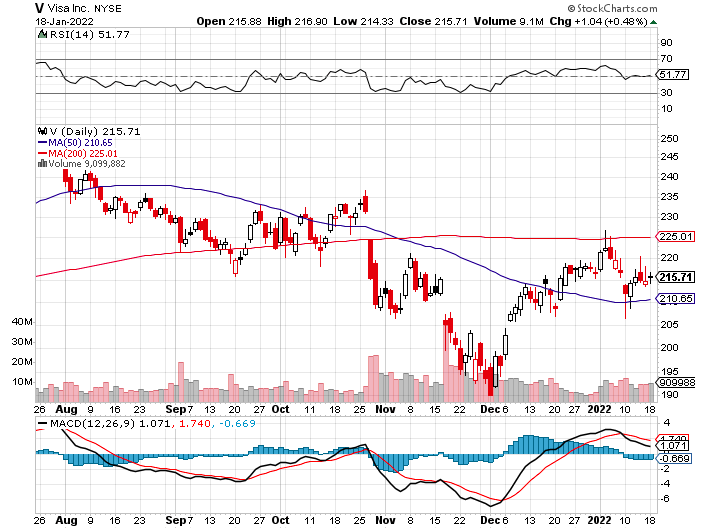 Consumer Discretionary SPDR (XLY)(DIS), (AMZN), (HD), (CMCSA), (MCD), (SBUX)
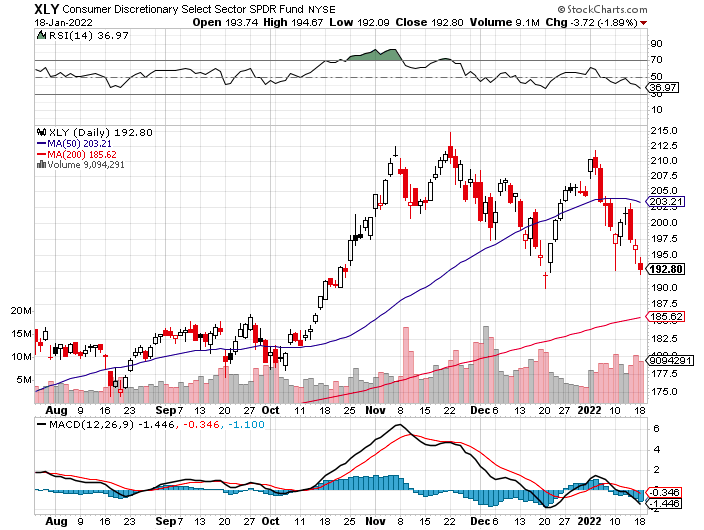 Berkshire Hathaway (BRKB)- Natural BarbellNew All-Time Highlong 10/$275-$280 call spreadlong 10/$272.50-$277.50 call spreadtook profits on long 10/$255-$265 call spreadtook profits on long 3/$230-$240 call spread
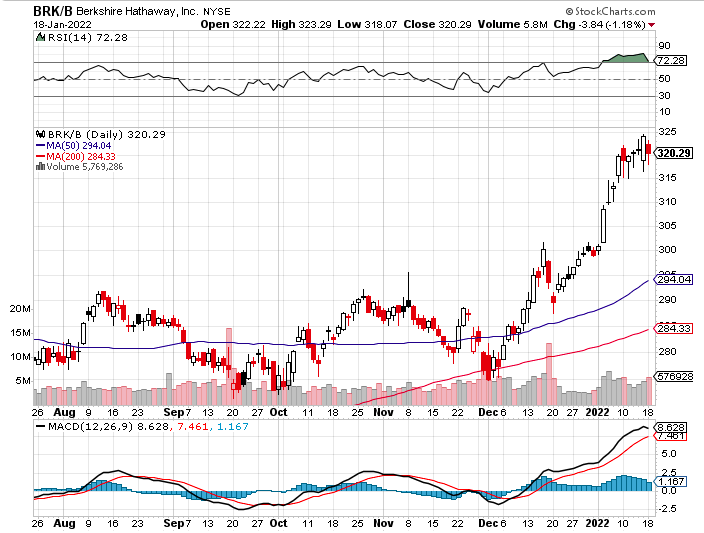 Europe Hedged Equity (HEDJ)-
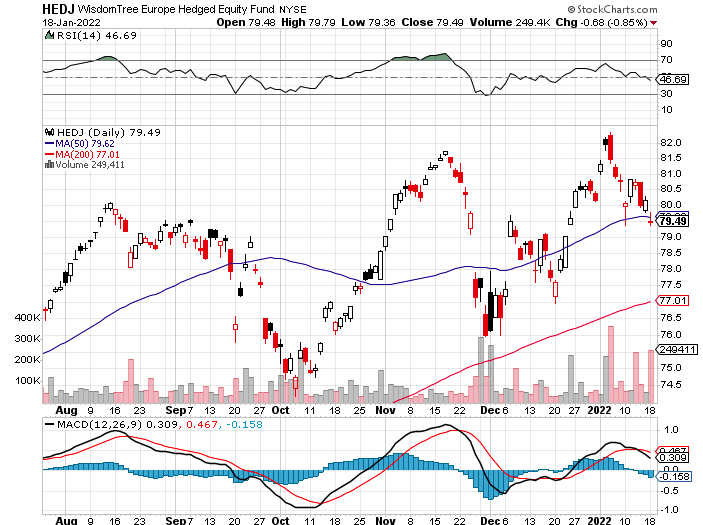 Japan (DXJ)-
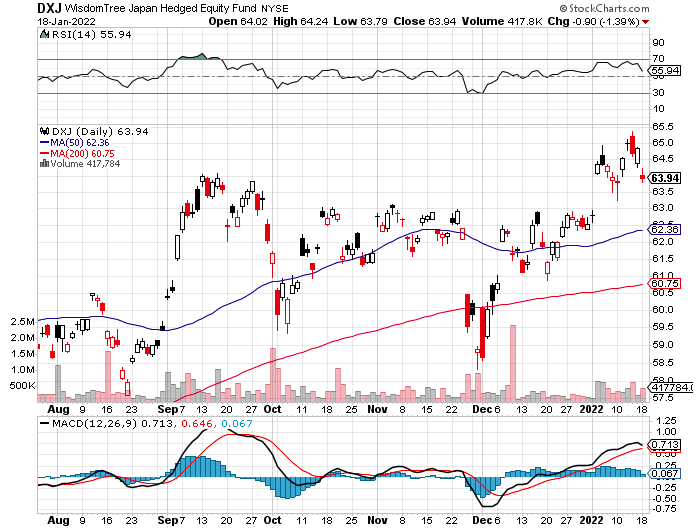 Emerging Markets (EEM) - Pro trade, Weak Dollar, Long Recovery Play
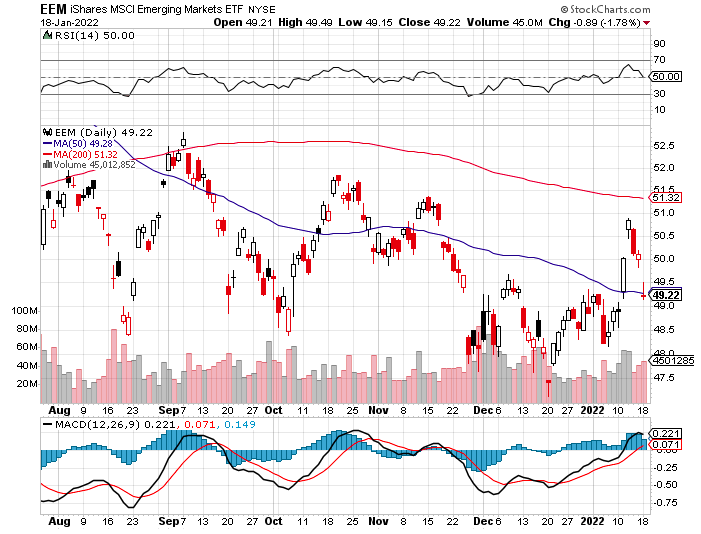 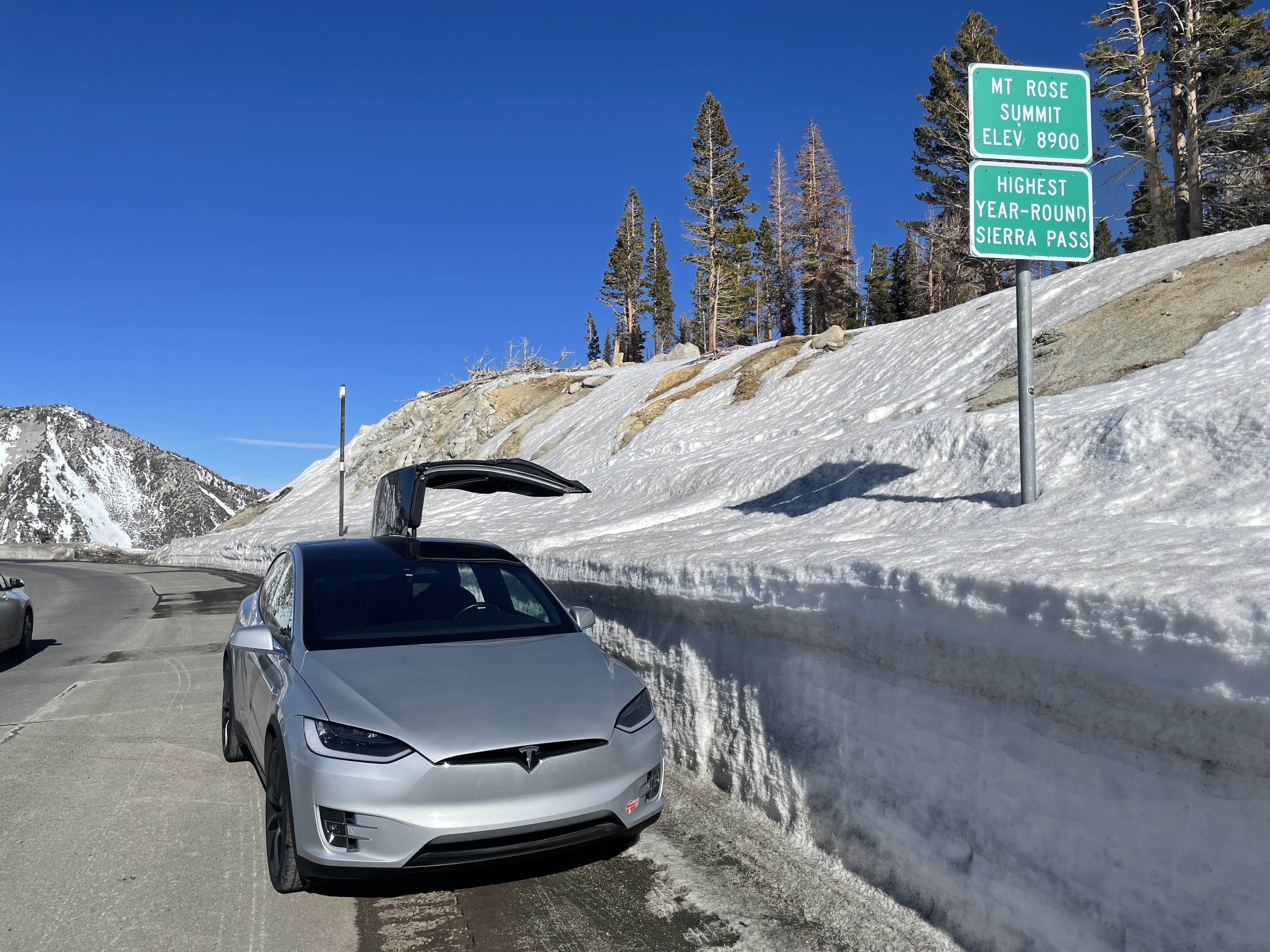 Bonds – Collapse!
*Interest rates hit new two year high taking ten –year US Treasury to 1.84%*Bond collapse goes global with German Bunds going positive for the first time in four years*Fed is fanning the flames by ending QE and promising four interest rate hikes, with another eight to follow over three years*Fed minutes indicate that the worst is yet to come*Sell any six-point rally in the (TLT)*In a year, yield on the ten-year US Treasury bondwill be at 2.50% or higher*US Treasury bond fund (TLT) could plunge from $180 in 2020  to $105 by 2023
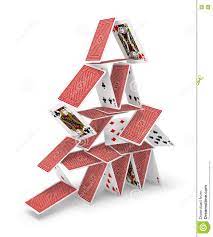 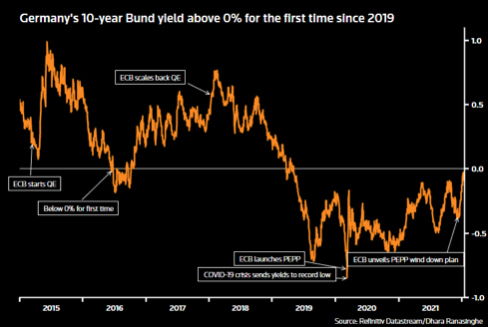 Treasury ETF (TLT) – Levitatingtook profits on long 12/$152-$155 put spread, took profits on 11/$150-$153 put spread took profits on long 10/$154-$157 put spread, took profits on long 10/$137-$140 call spreadprofits on long 10/$155-$158 put spread, took profits on 9/$155-$158 put spread took profits on long 8/$157-$160 put spread, took profits on long 8/$156-$159 put spread,
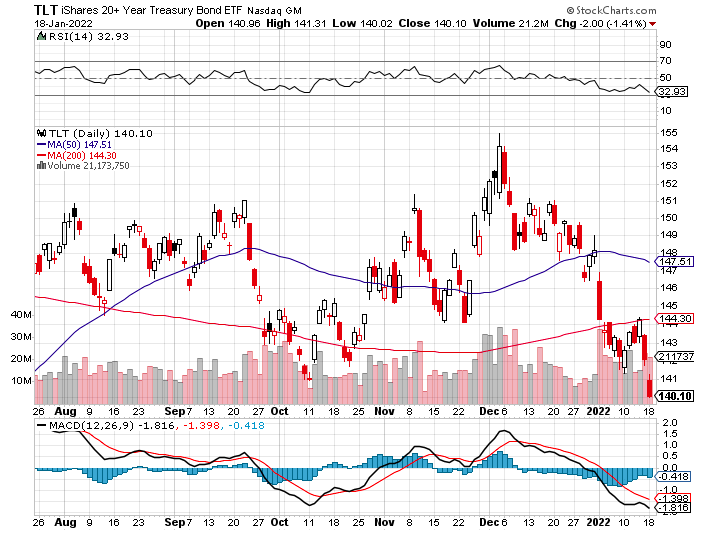 Ten Year Treasury Yield ($TNX) – 1.51%
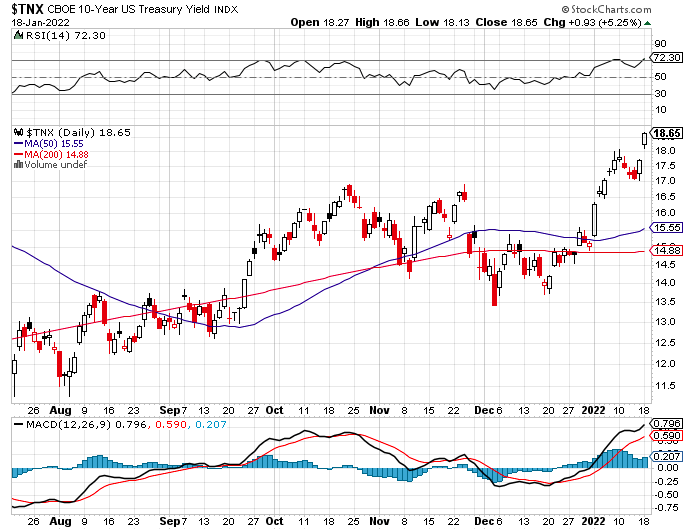 Junk Bonds (HYG) 4.32% Yield to Maturity
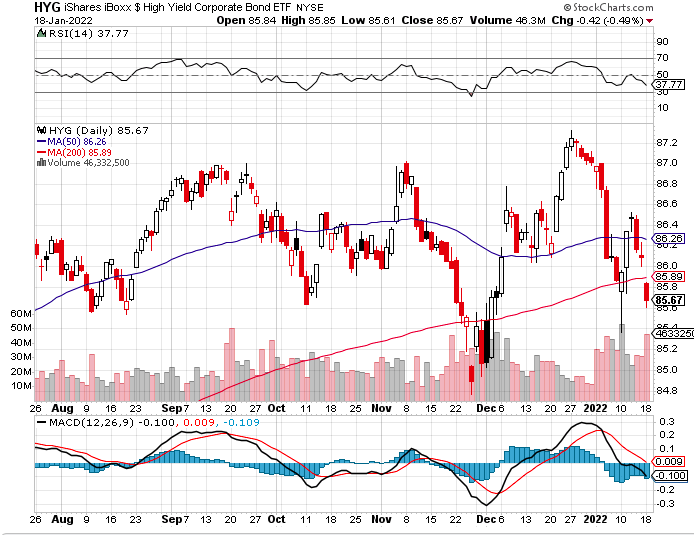 2X Short Treasuries (TBT)-Another run at highs
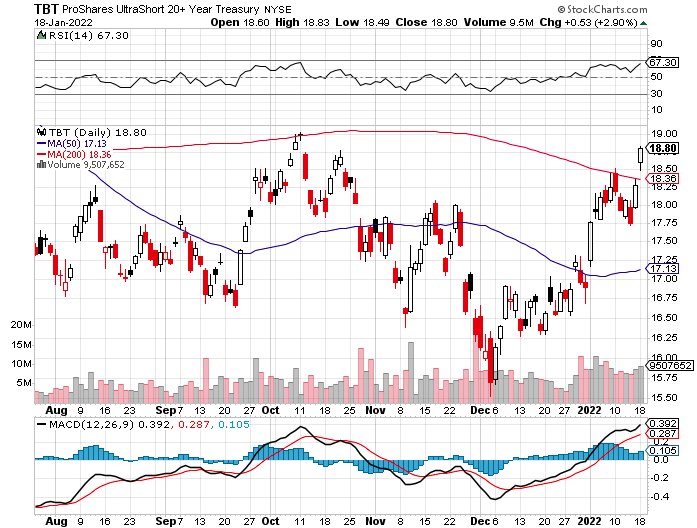 Emerging Market Debt (ELD) 5.81% Yield-
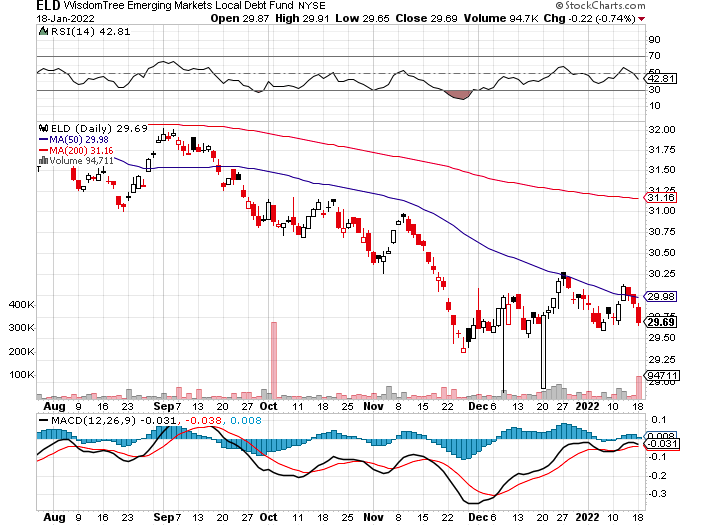 Emerging Market Debt (ELD) 5.81% Yield- Mix of AAA, AA, and A rated bonds
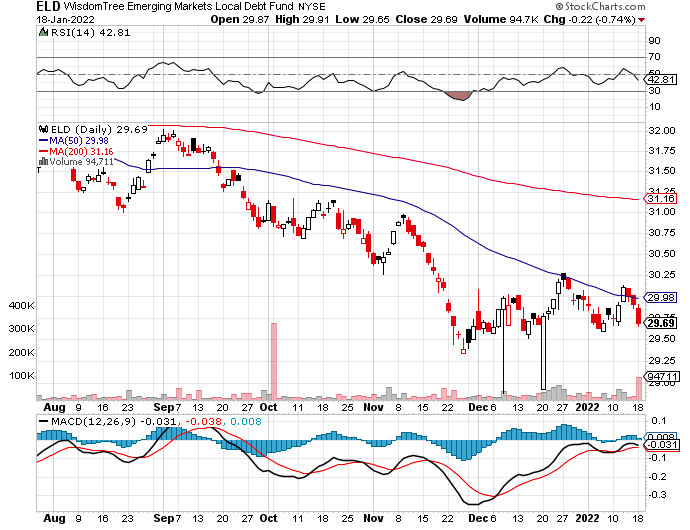 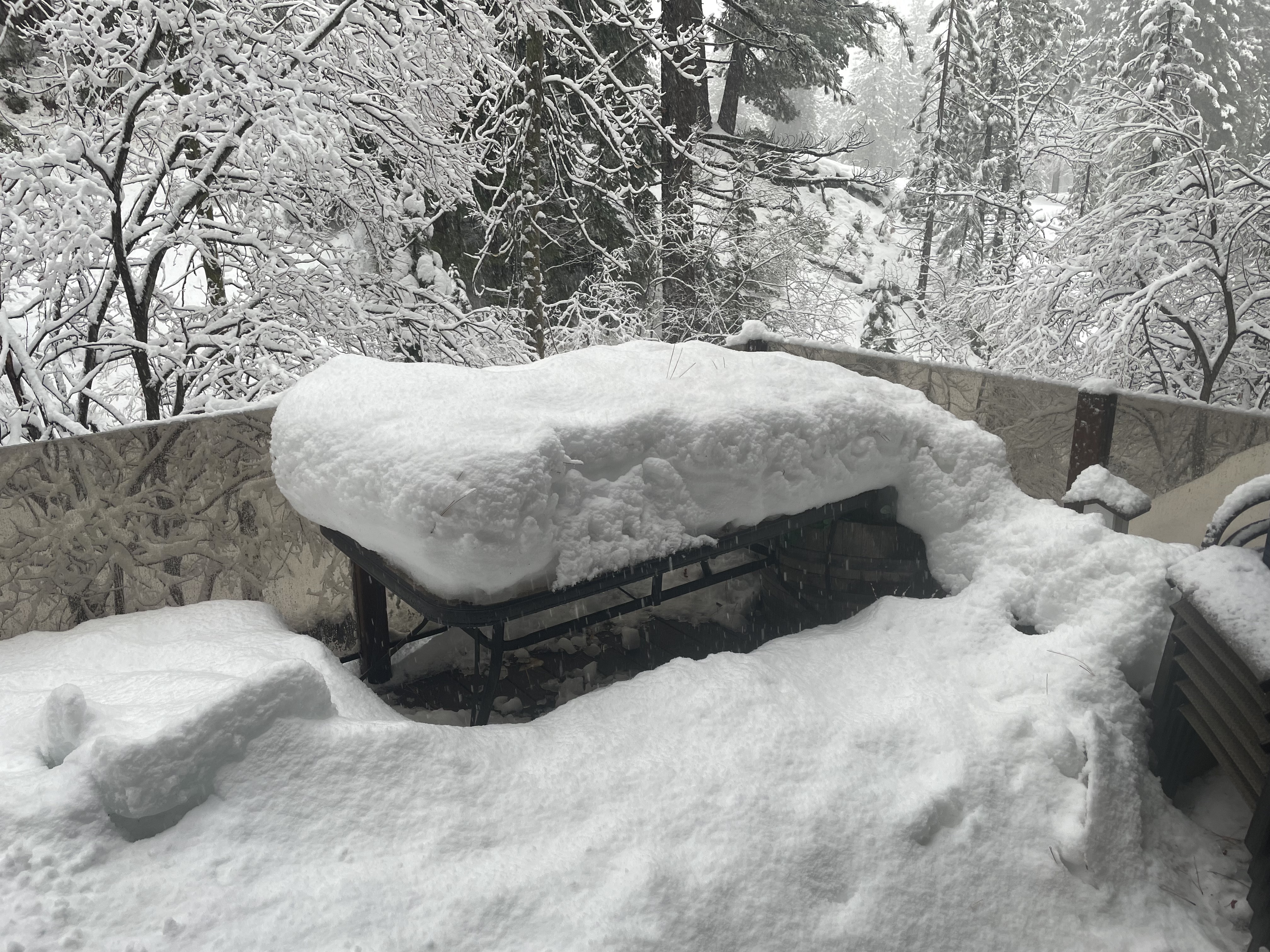 Foreign Currencies – Dollar Fades
*Soaring European inflation, up to 5%, has lit a fire under all currencies, as their interest rates are rising faster than ours. *”Buy the Rumor, Sell the News” profit taking hits US Dollar*As long as US interest rates keep rising the greenback will remain strong*China Posts Record Trade Surplus in 2021, at $676 billion, on global economic recovery, further undermining the buck*Currency with the fastest appreciating interest rates always does best*Long-term fundamentals are still poor, a dollar short could be the new ten-year trade, but not yet*Stand aside from forex for now, there are getting fish to fry
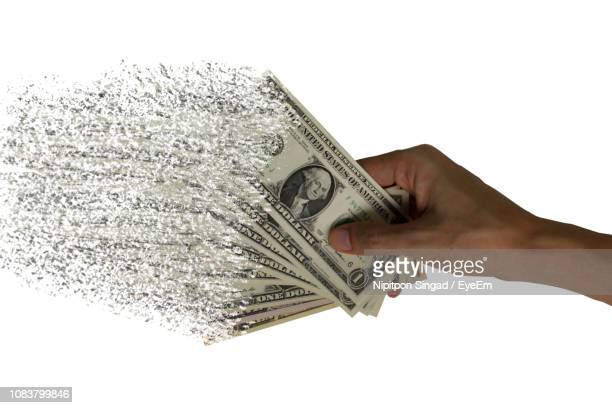 Japanese Yen (FXY), (YCS)
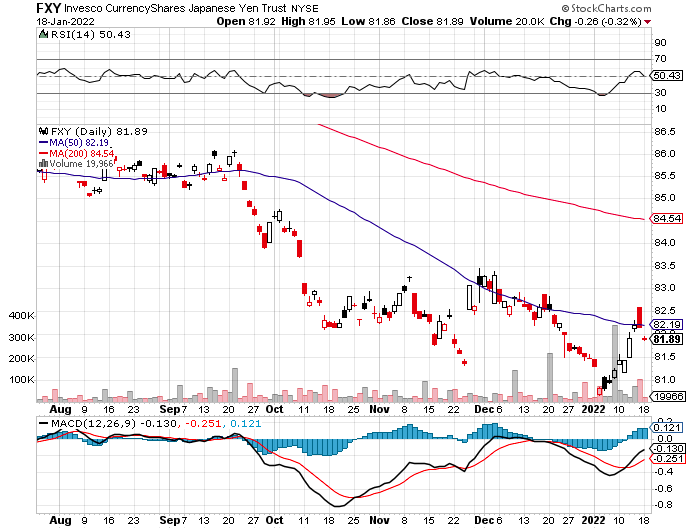 Euro ($XEU), (FXE), (EUO)-
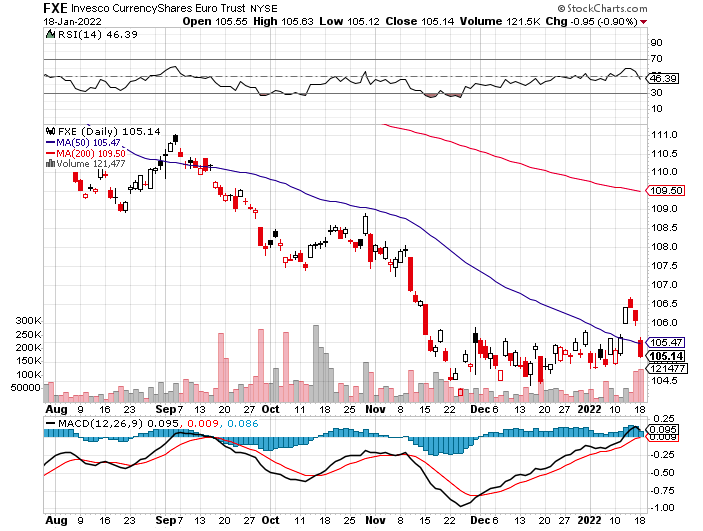 British Pound (FXB)-
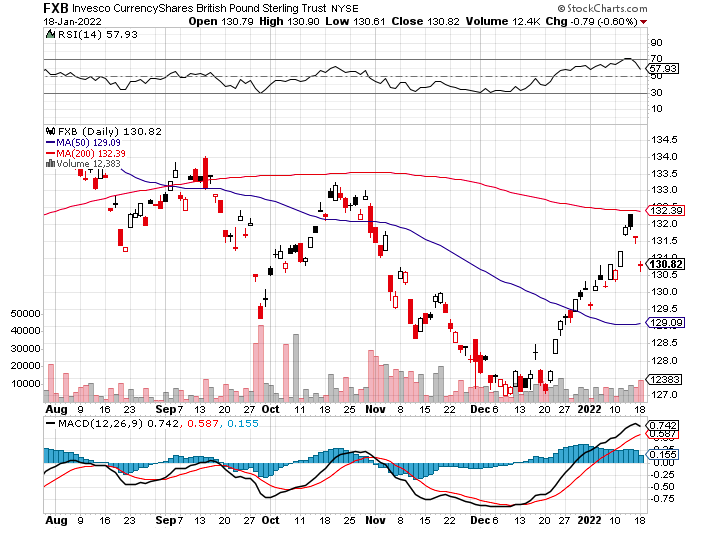 Australian Dollar (FXA)- The Global Recovery Playtook profits on long 8/$67-$69 call spread
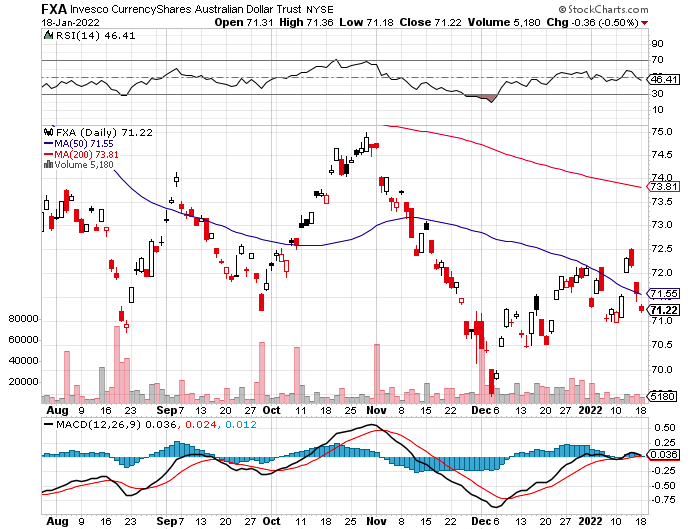 Emerging Market Currencies (CEW)
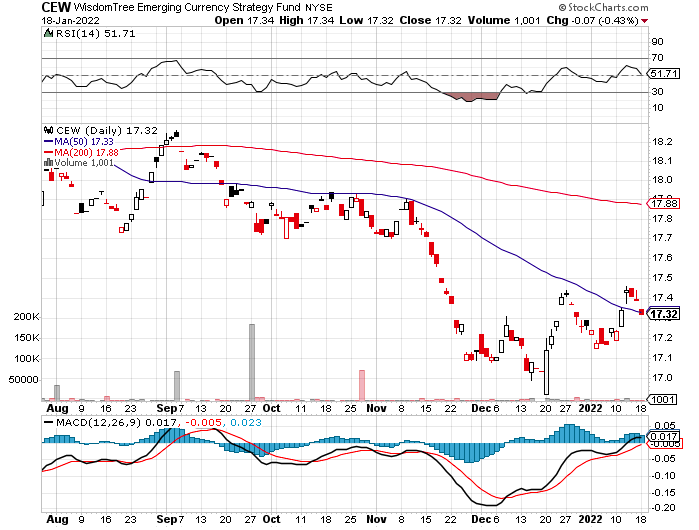 Chinese Yuan- (CYB)-
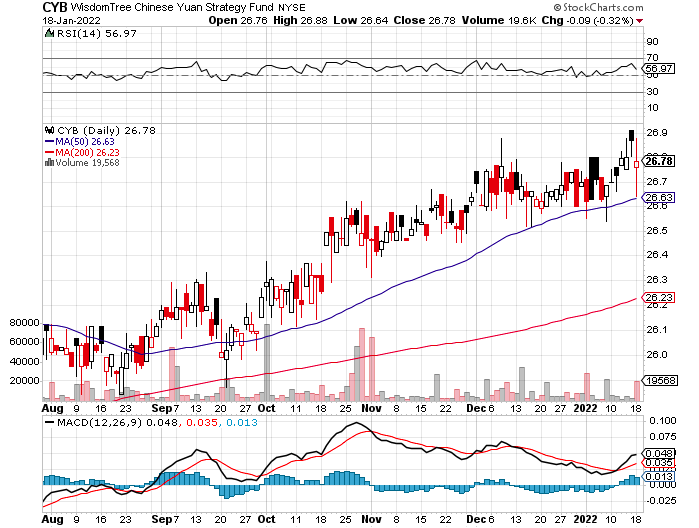 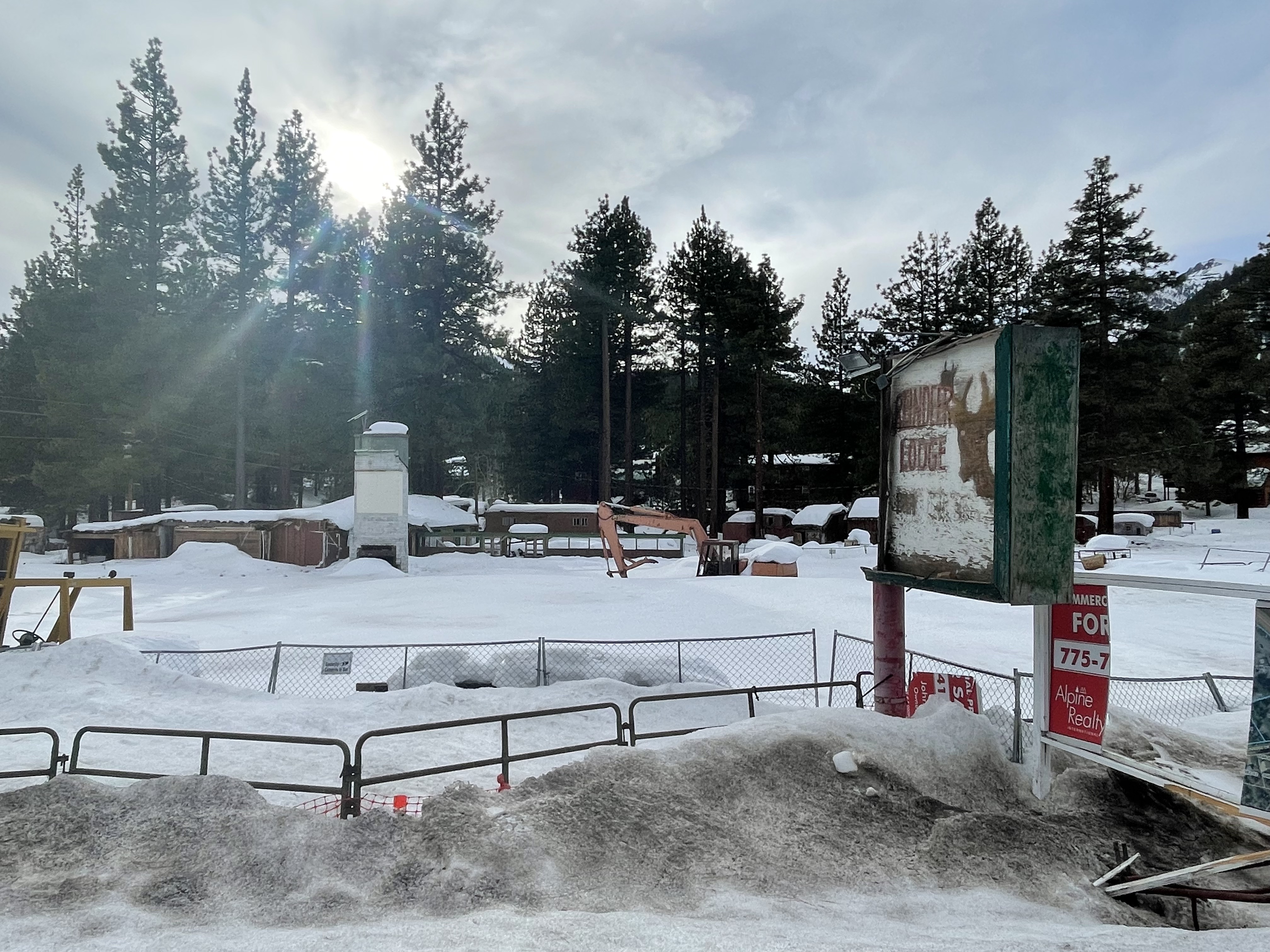 Bitcoin – Rising Rate HitBuy the Mad Hedge Bitcoin Letter at https://www.madhedgefundtrader.com/store/
*Bitcoin Gets Crushed, approaching a one year low at $40,000, and will continue to do so *Ethereum off a perfect 50% from summer high*Any noninterest bearing instrument gets punished when rates rise and crypto is no exception*Omicron variant delivered a new mini recession and crypto is no place to hide*Will this be a 50% correction or and 80% one, as in years past*Long term “BUY” signal for Bitcoin still intact*Buy Bitcoin and Ethereum on the bigger dip
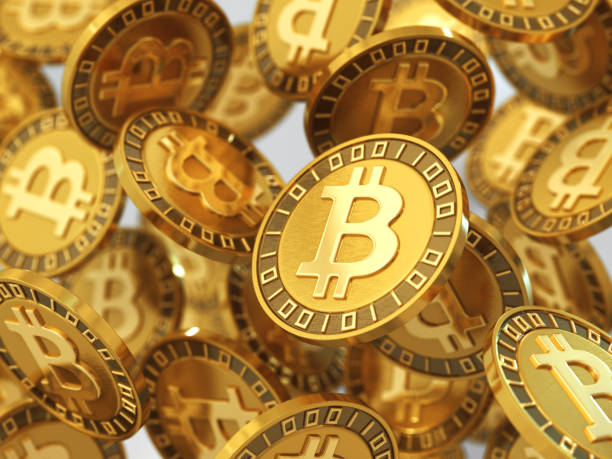 Bitcoin ($BTCUSD) – Wake Up Time
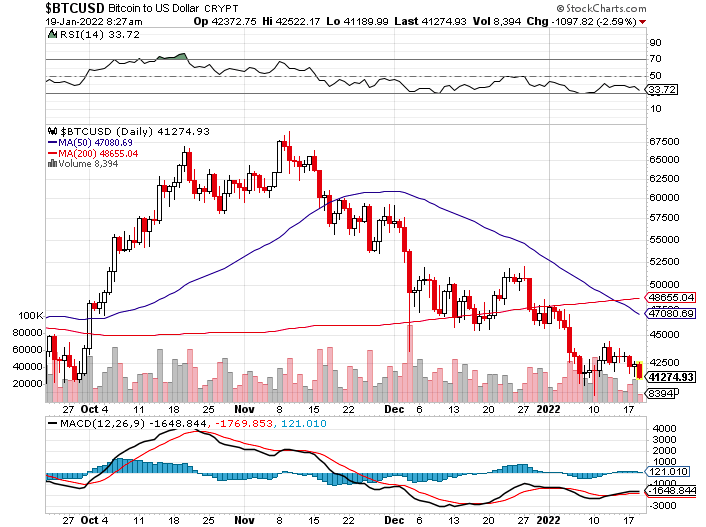 Ethereum (ETHE) –
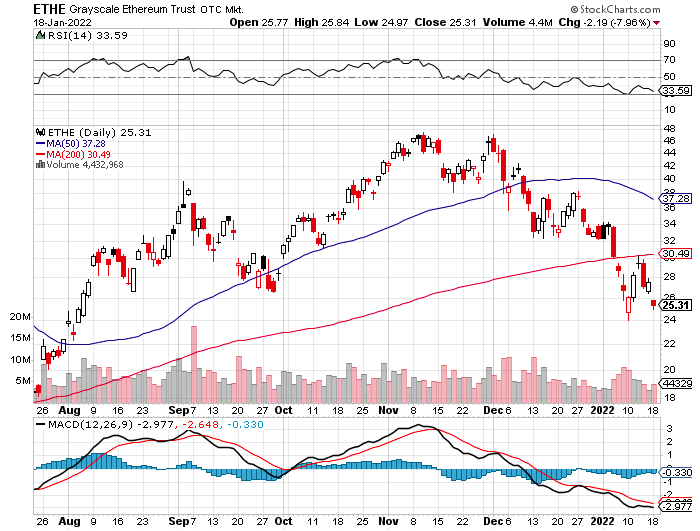 MicroStrategy (MSTR) –
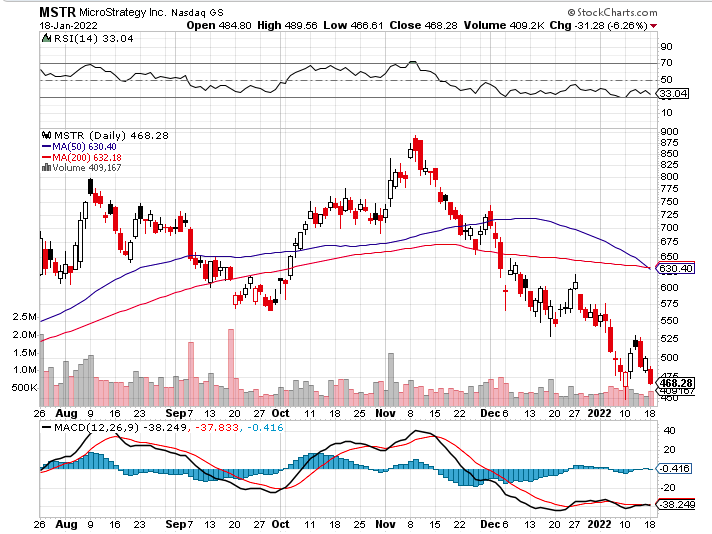 Amplify Transformational Data Sharing ETF  (BLOK) – Cross Imminent
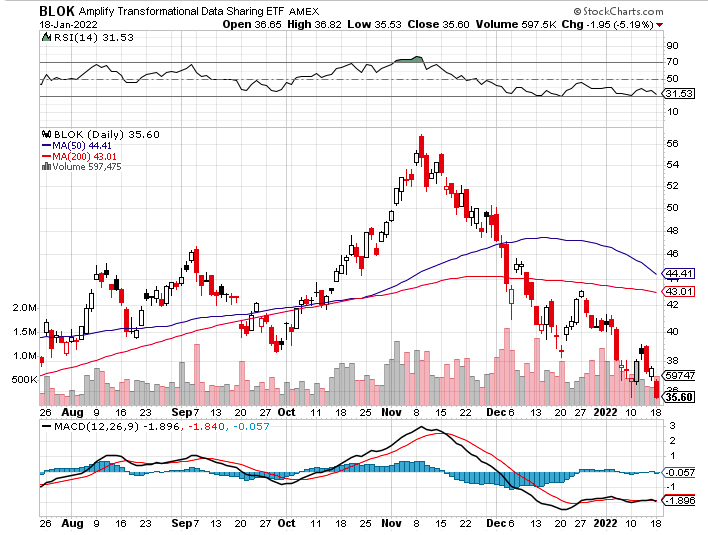 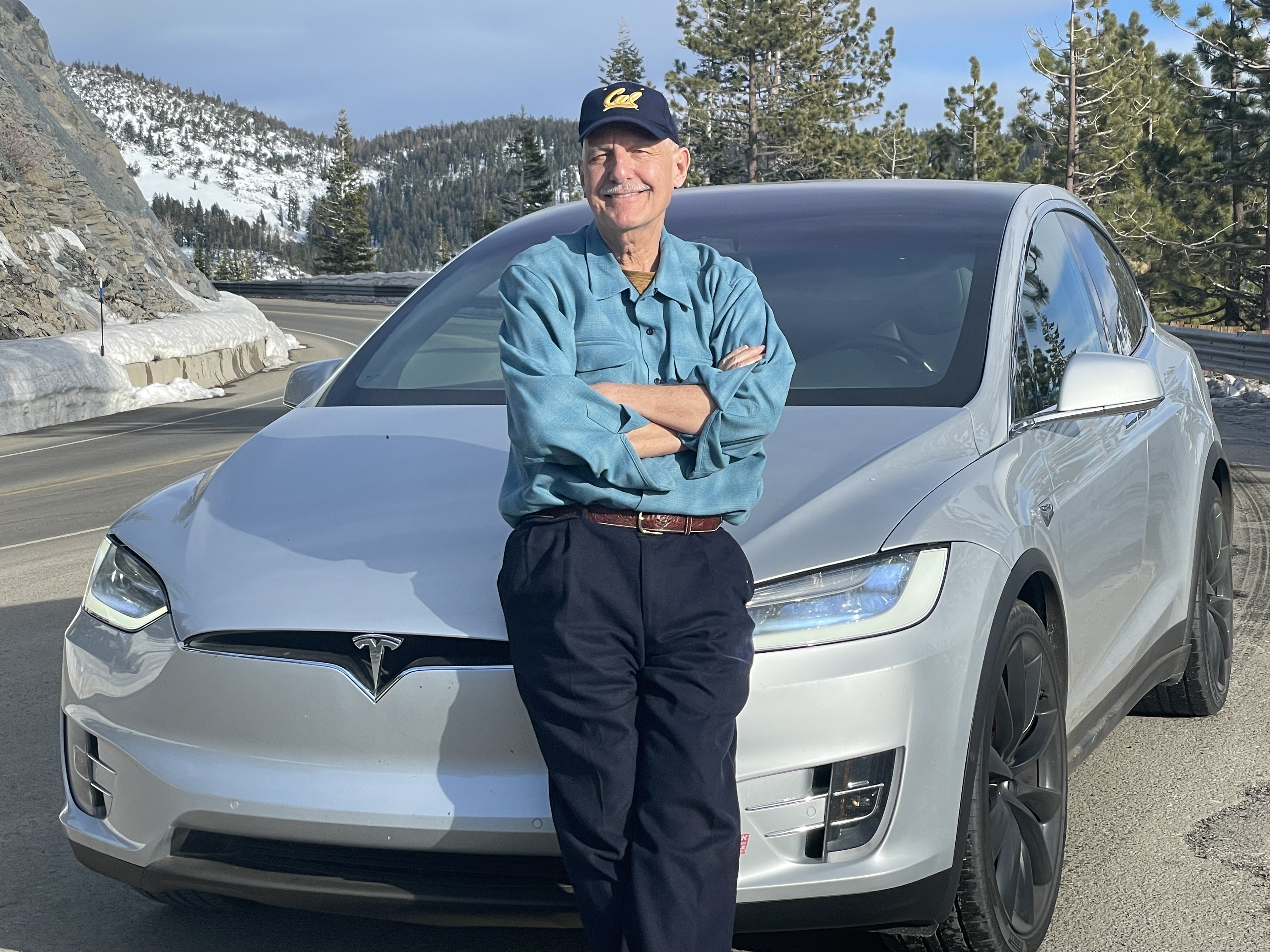 Energy –   Higher Highs
*Lofty US GDP forecasts are sending oil to new highs*Hot 8.1% growth from China, the world’s largest consumer, is another major factor*The risk/reward for a new oil trade here is terrible*$100/barrel oil is possible, but with rising volatility*The Saudis want to keep Texas tea under $100 a barrel, the price that causes recessions and less long-term consumption*The end of oil is upon us, but it may take 30 years to unwind existing infrastructure*Avoid all energy plays like the plague, it’s the newbuggy whip industry as the US de-carbonizes
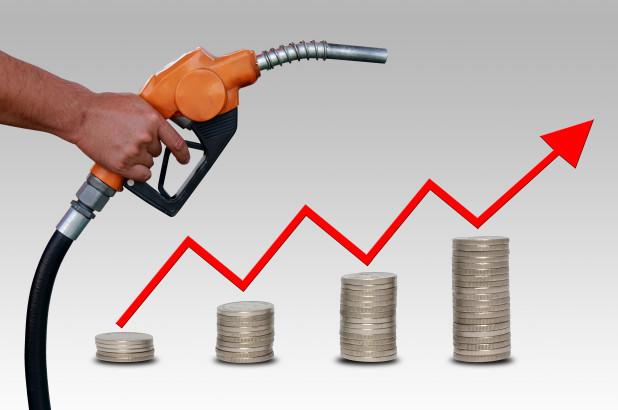 Oil-($WTIC)
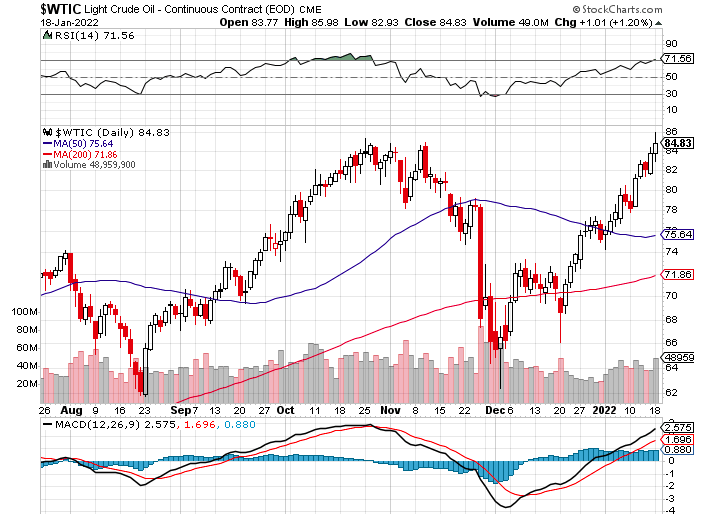 United States Oil Fund (USO)long 10/$9.50-$10 Vertical bull call spread
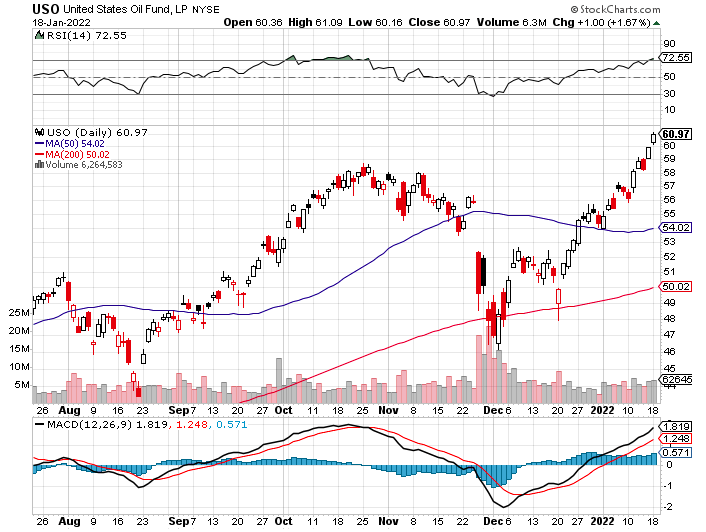 Energy Select Sector SPDR (XLE)-No Performance!(XOM), (CVX), (SLB), (KMI), (EOG), (COP)
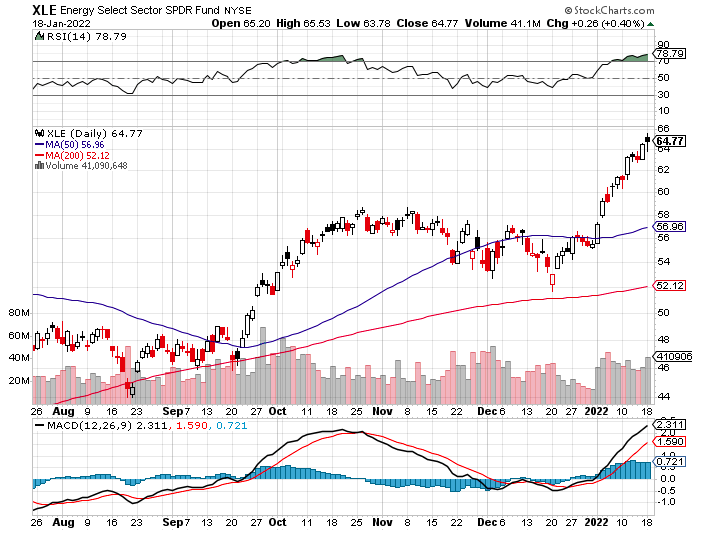 Halliburton (HAL)-
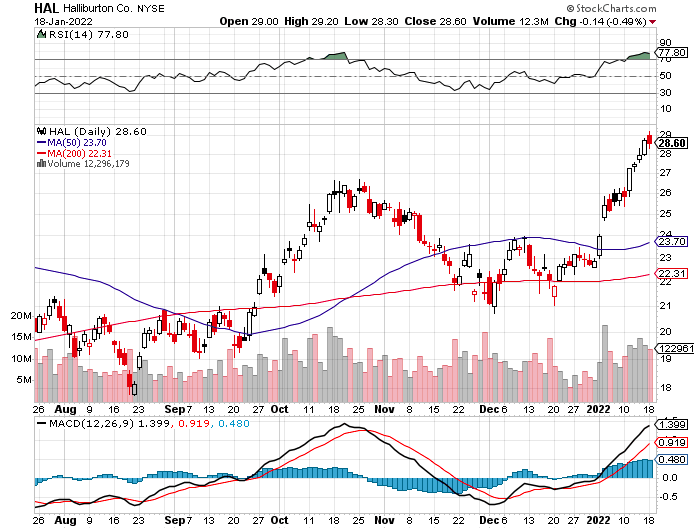 Natural Gas (UNG) -
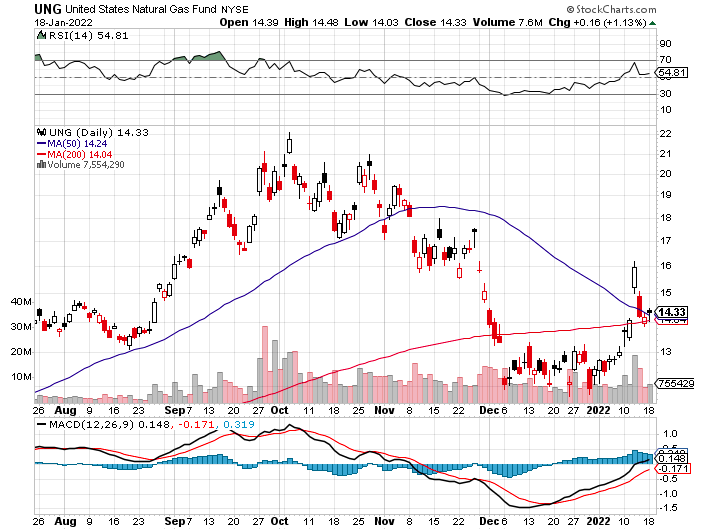 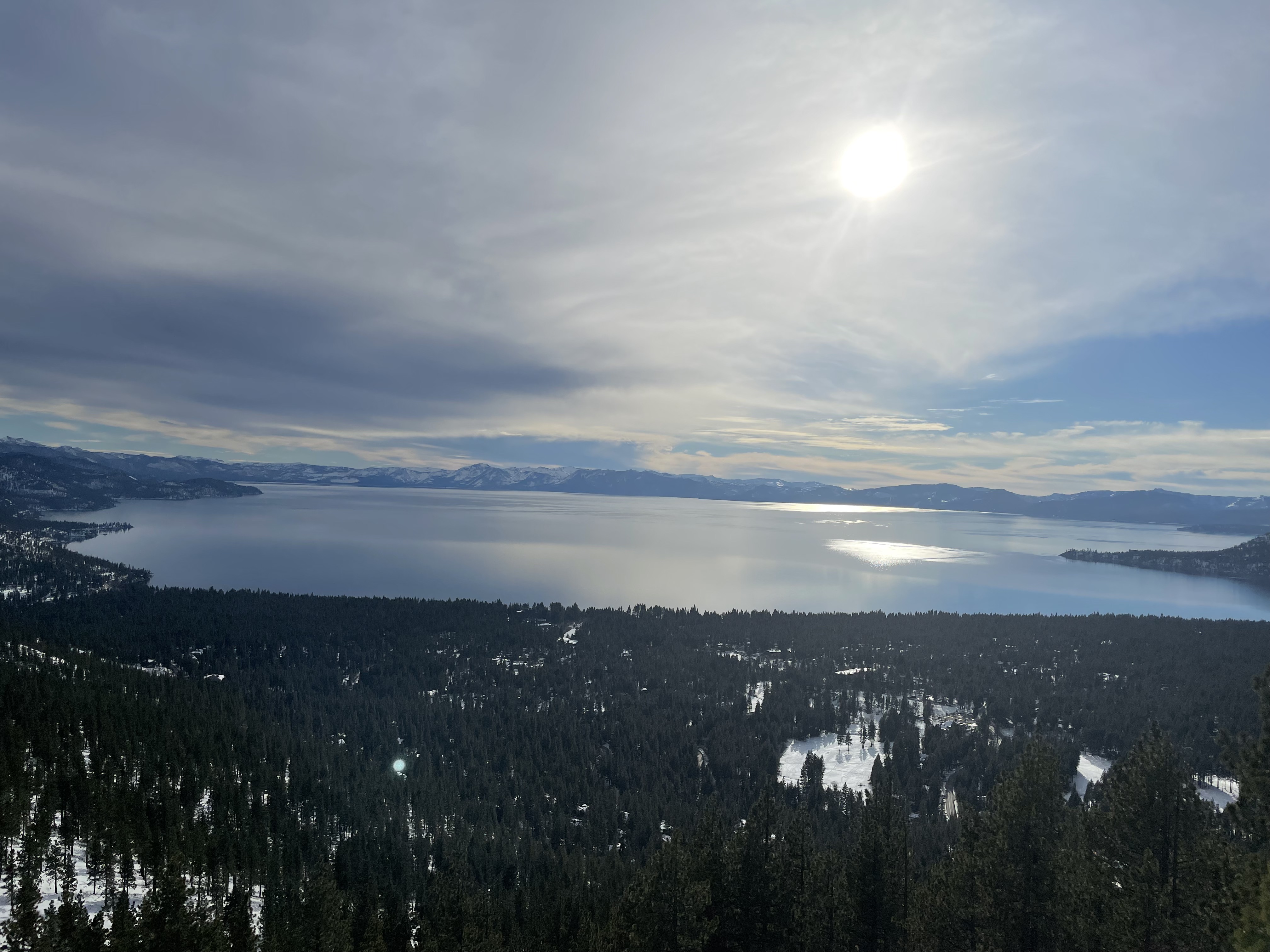 Precious Metals – Still No Pulse
*Not a hint of downside protection offered by gold in this global selloff*Gold has been the worst performing asset of 2021*Gold provided absolutely no downside protection during the recent pandemic crash *If $9 trillion of investment demand decamps for the crypto world, leaving only jewelry demand, $9 trillion could go into Bitcoin. *Rising interest rates bode poorly for precious metals as it raises the opportunity cost for non-yielding assets*Bitcoin is clearly sucking capital out of precious metals *Stay away until this plays out*Silver is still the bigger and better long-term play
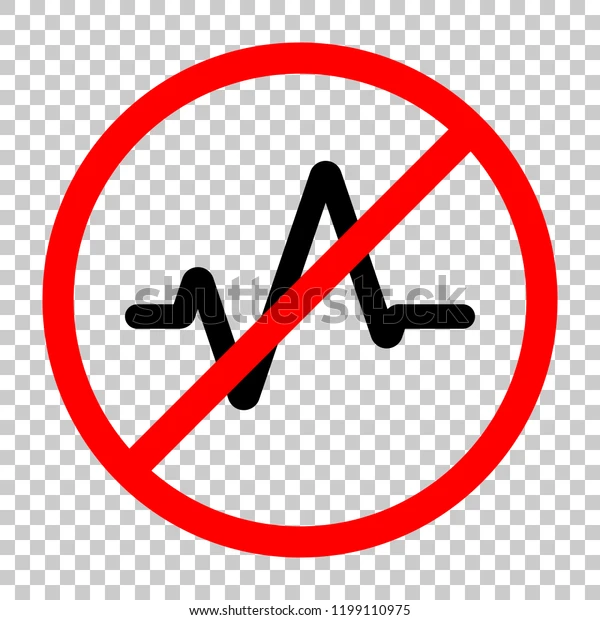 Gold (GLD)- Meltdown
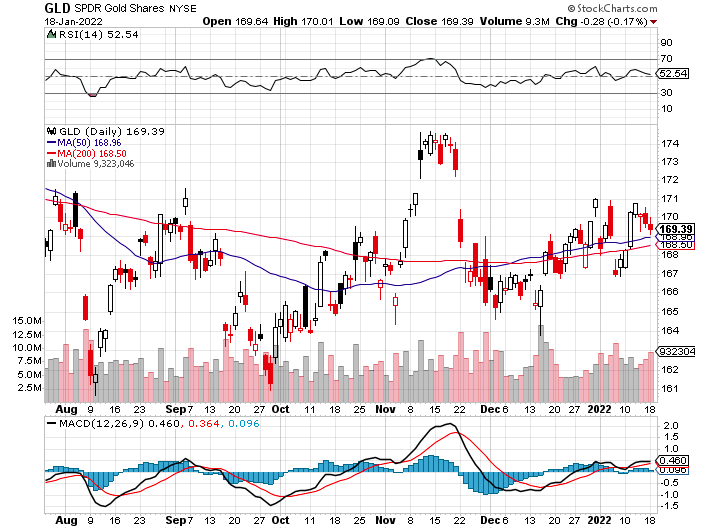 Market Vectors Gold Miners ETF- (GDX) –
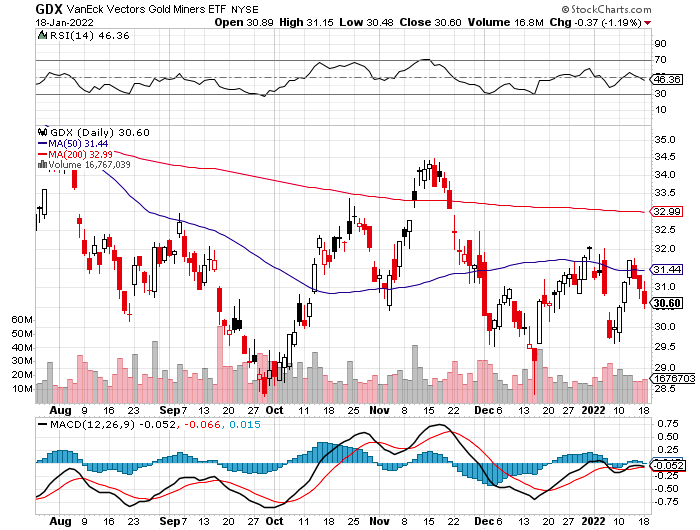 Barrick Gold (GOLD)took profits on long 1/$21-$23 call spreadtook profits on long 11/$22-$24 call spread
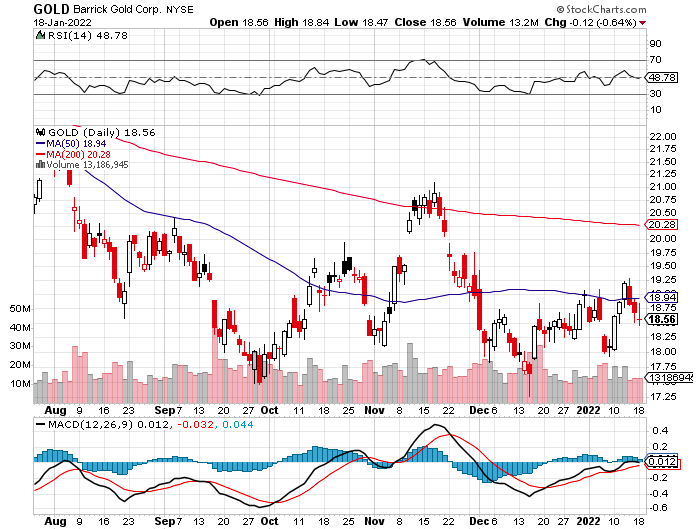 Newmont Mining- (NEM)-took profits on long $55-60 call spread
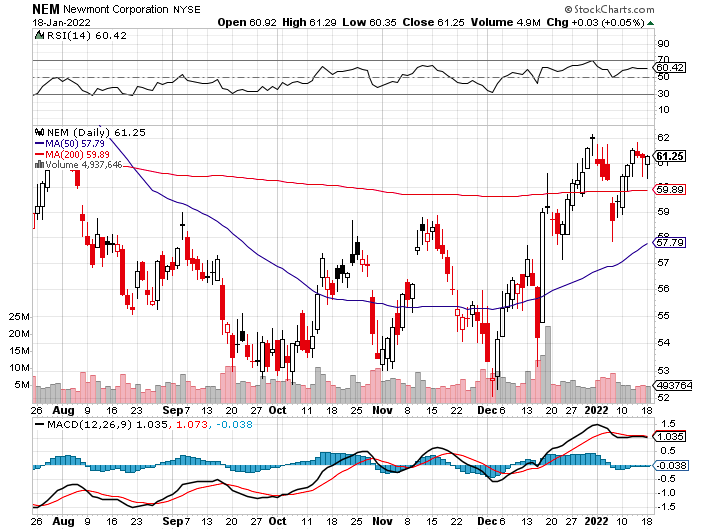 Silver- (SLV)-took profits on long 11/$19-$20 call spread
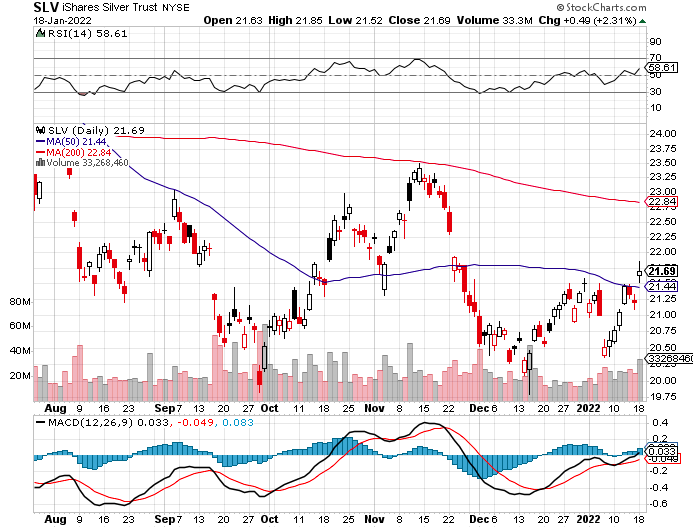 Silver Miners - (SIL)-
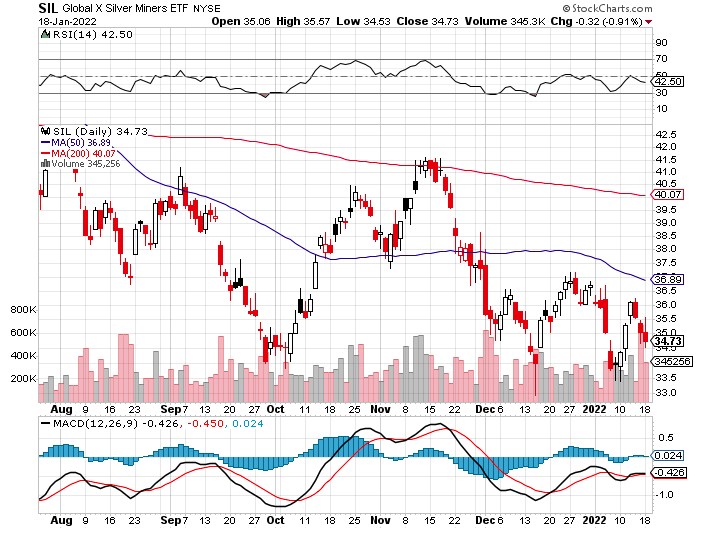 Wheaton Precious Metals - (WPM)-took profits on long 2/$39-41 call spread
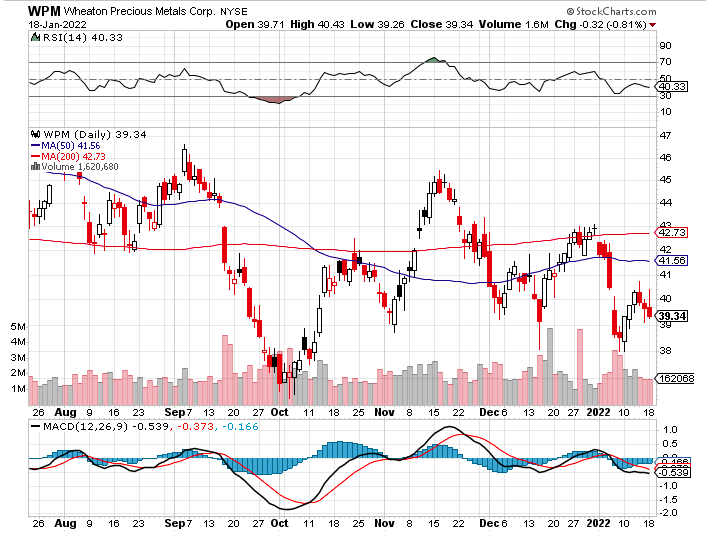 Copper (COPX)-Uptrend ResumesCopper Unions Vote to Strike in Chile, cutting off 33% of the global supply
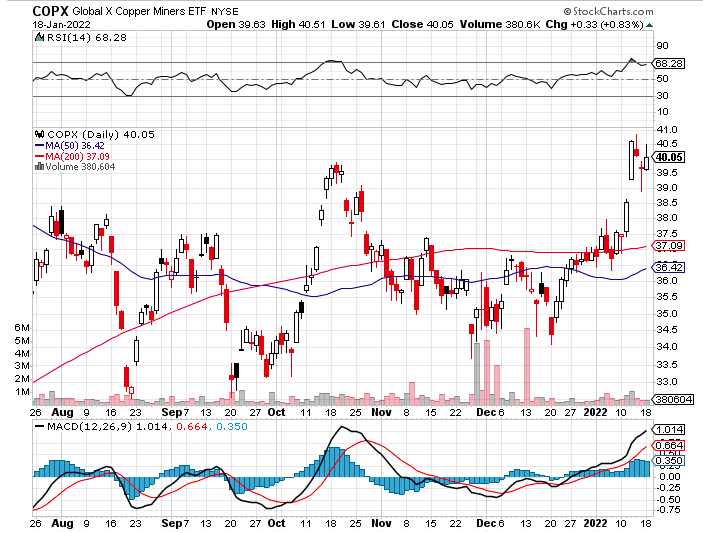 Real Estate – Still Hot
*Apartment Occupancy Hits All Time High, as growing numbers are priced out of home ownership. As a result, rental rates are now rising faster than home prices. Occupancy is now at 97.5%. *Lumber Prices are Soaring Again. *The Big Apple is Back, with Manhattan rents hitting all-time highs, up 16% YOY. *Prices will continue to appreciate but at a third the 2021 18% rate*Homebuilder Sentiment falls in December,from 84 to 83*Rents now soaring faster than home prices and low earnings are priced out*US Home Prices Soar 18.4%, in October according to S&P Case Shiller
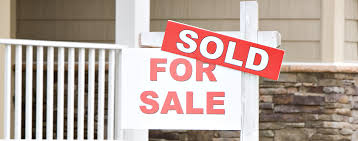 S&P Case ShillerUp 19.5% for SeptemberPhoenix (33.1%), Tampa (27.2%), Miami 25.2% lead
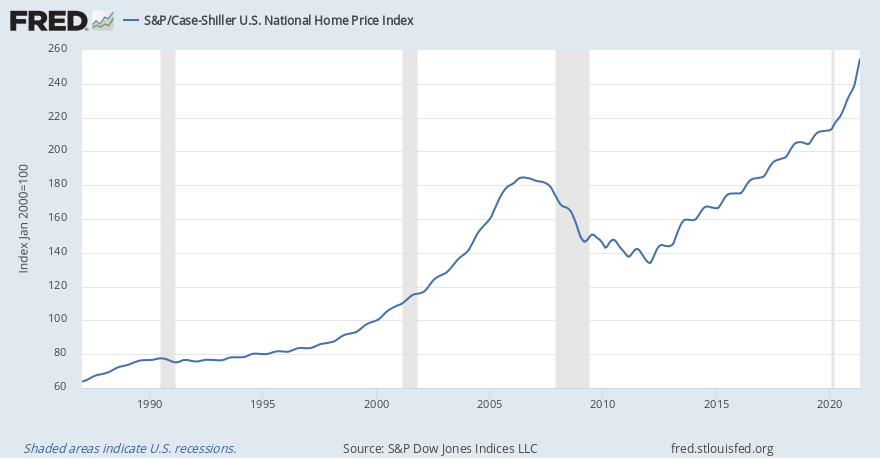 Crown Castle International (CCI) – 2.70% yielding cell phone tower REIT
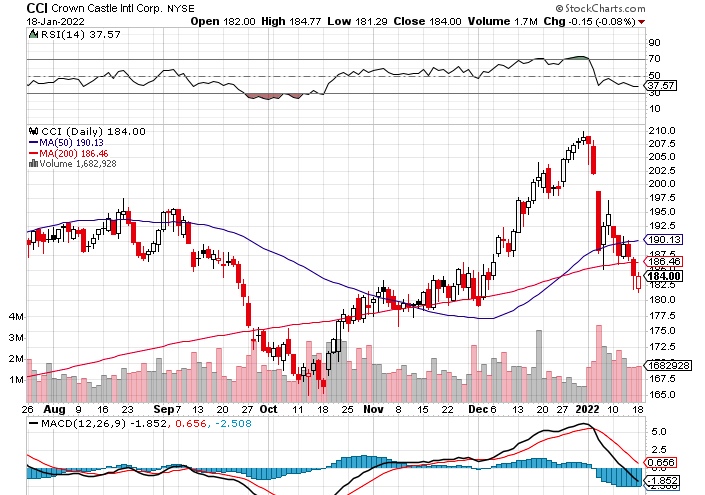 US Home Construction Index (ITB)(DHI), (LEN), (PHM), (TOL), (NVR)
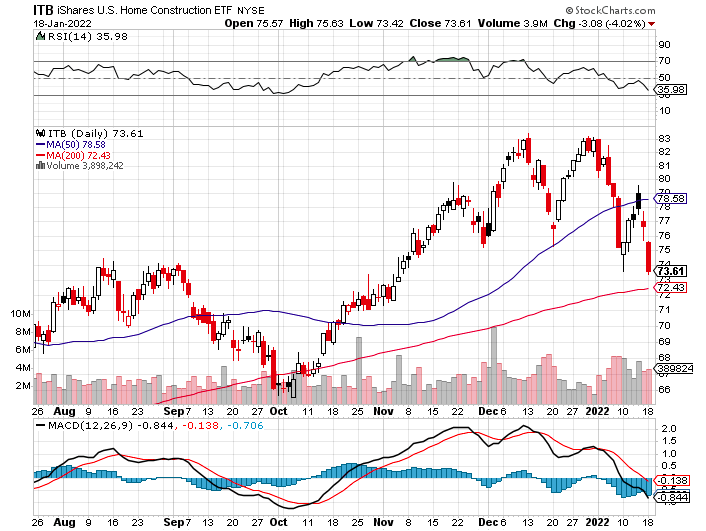 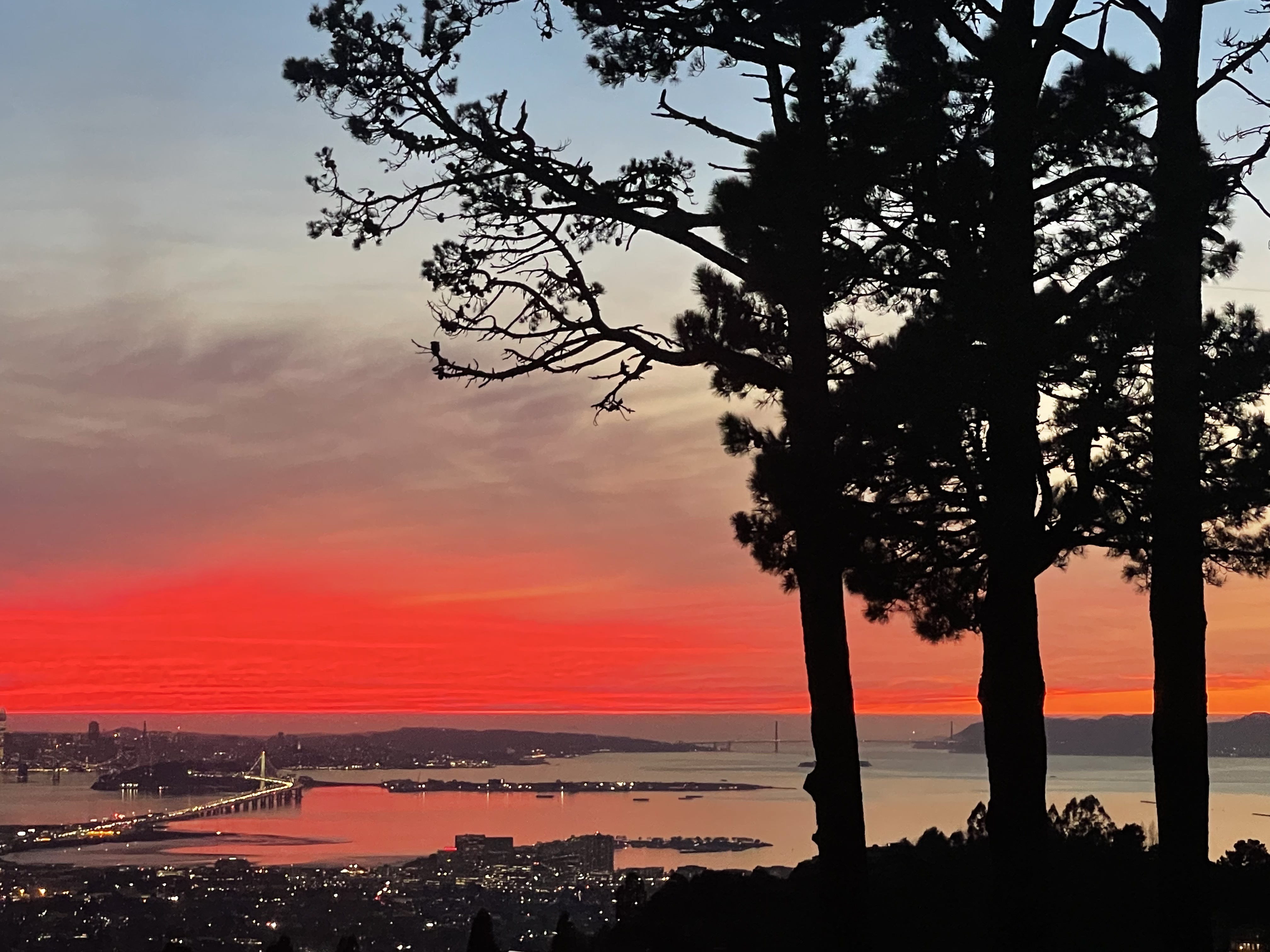 Trade Sheet-So What Do We Do About All This?
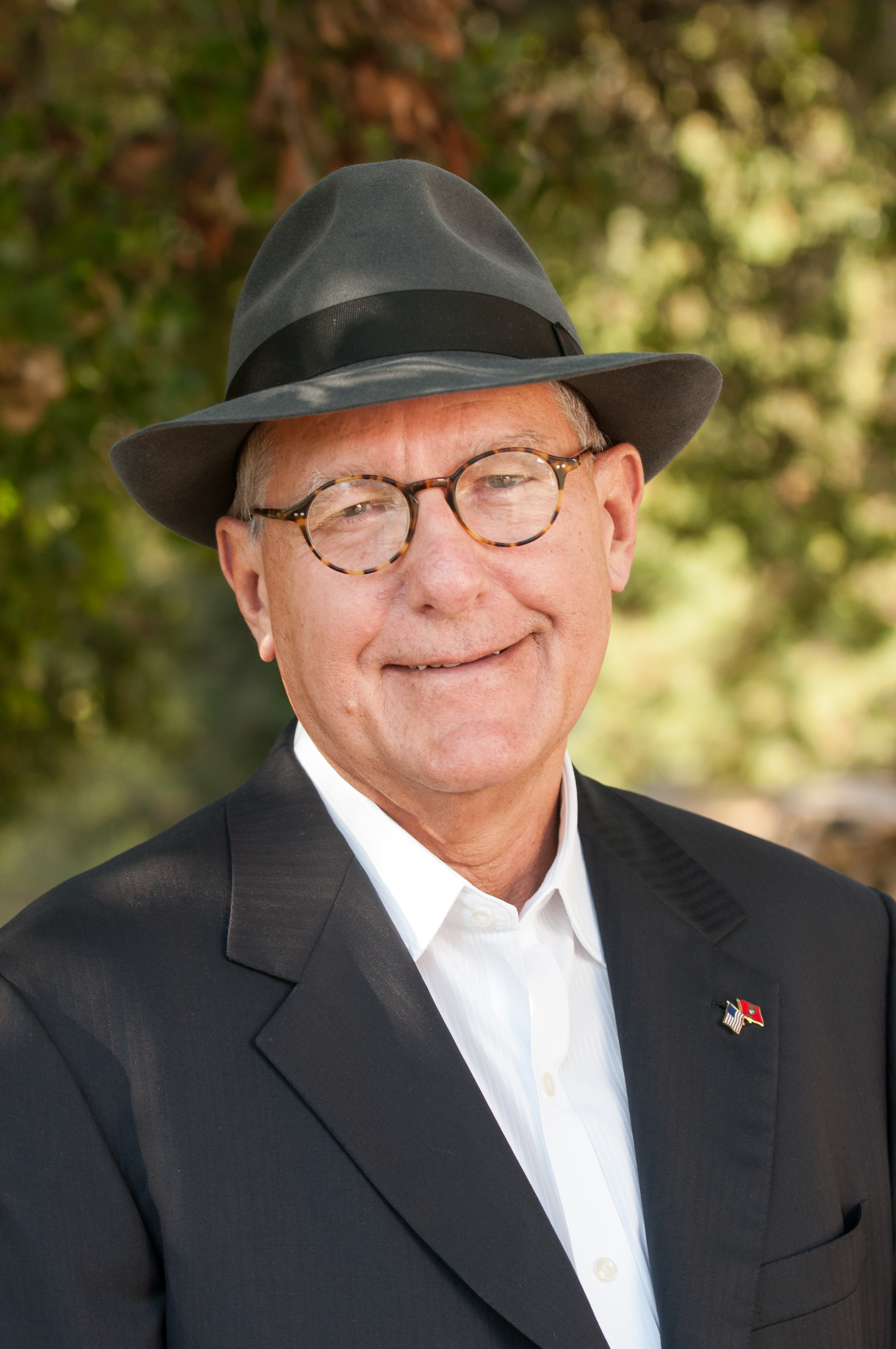 *Stocks – sell rallies*Bonds – sell rallies aggressively*Commodities-stand aside*Currencies- stand aside*Precious Metals – stand aside*Energy – stand aside*Volatility - sell short over $30*Real estate – stand aside*Bitcoin – stand aside
Next Strategy Webinar12:00 EST Wednesday, February 2 from Incline Village, NVemail me questions at support@madhedgefundtrader.com
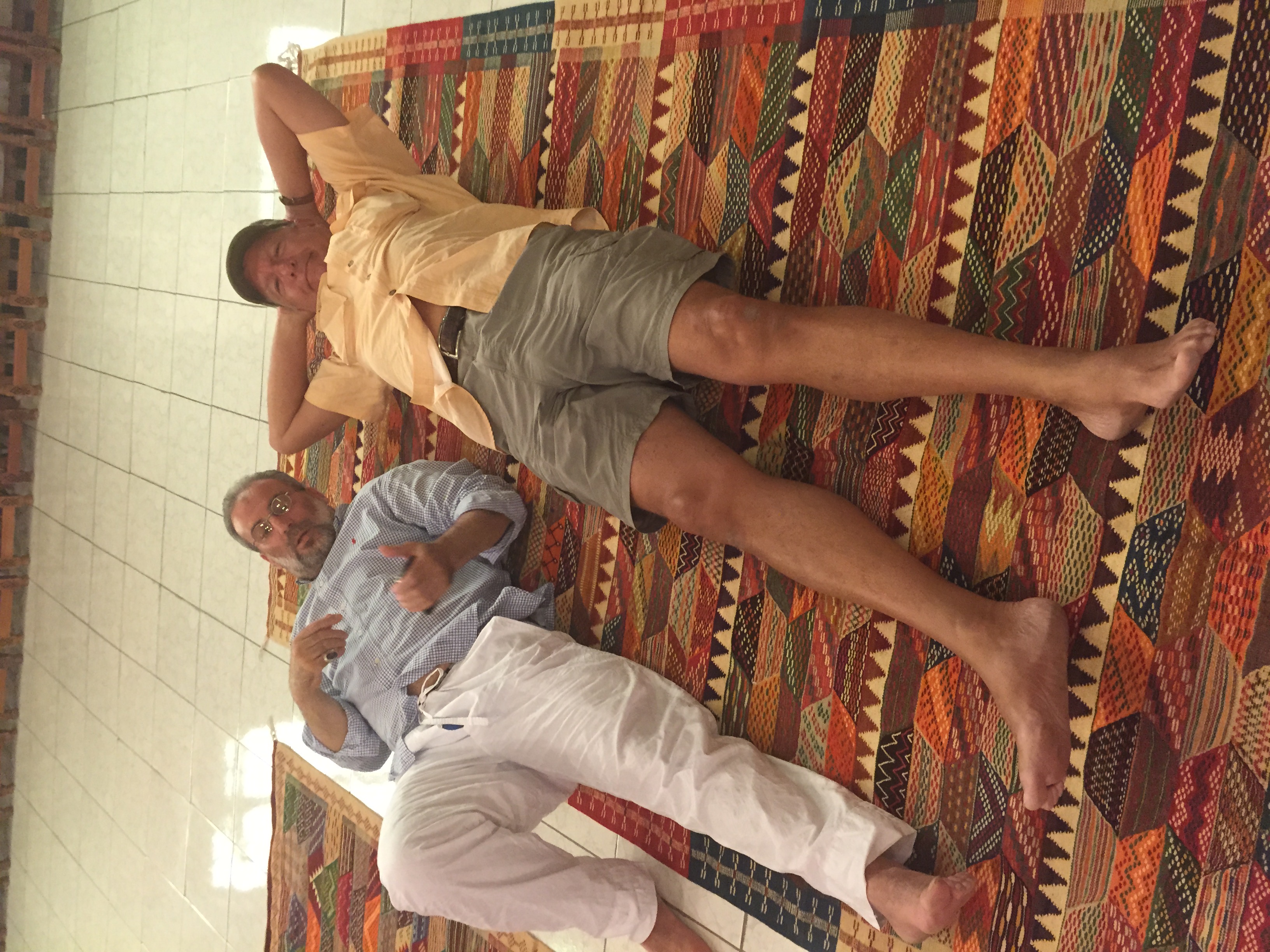 Good Luck and Good Trading!